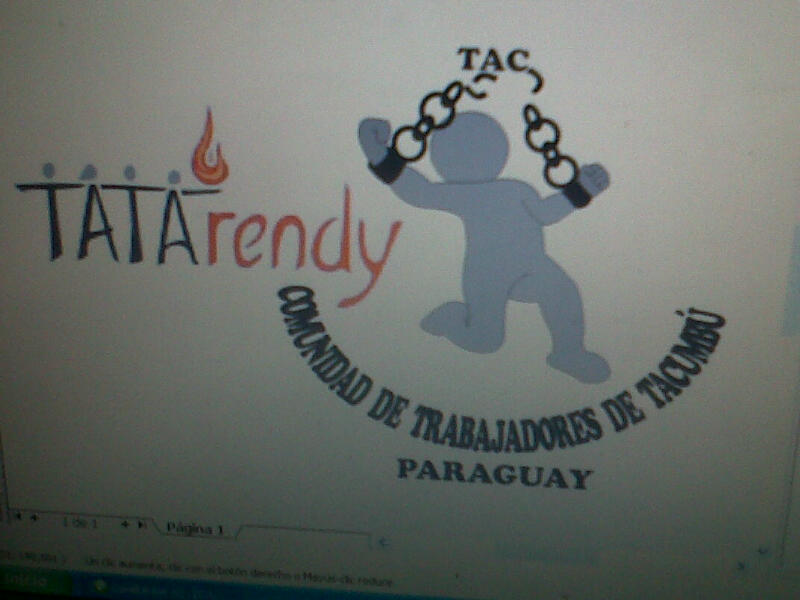 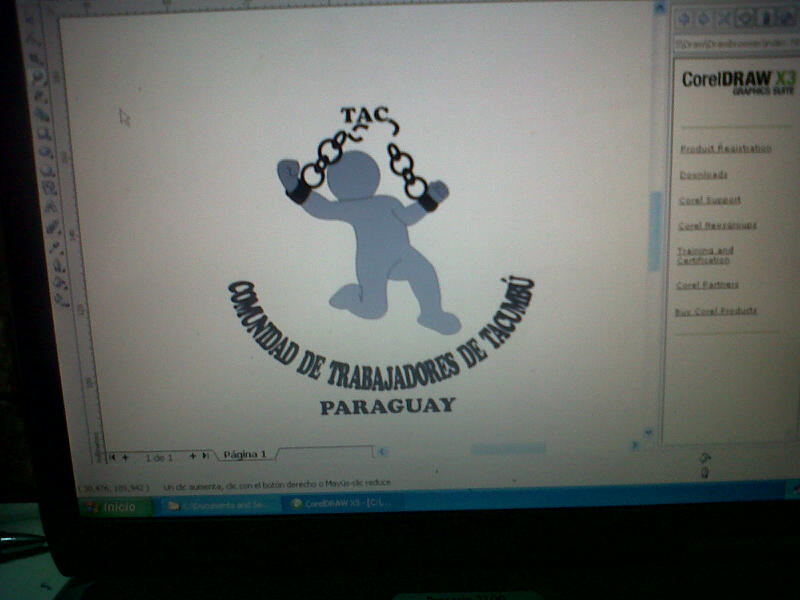 PROYECTO TAC  
COMUNIDAD TRABAJADORA DE LA PENITENCIARIA DE TACUMBU

Impulsar microemprendimiento  sostenible, para la población privada de libertad, como estrategia de rehabilitación integral y reinserción social.
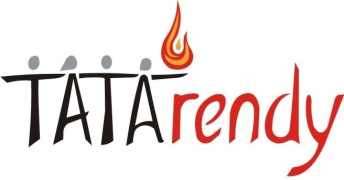 TALLER DE MARROQUINERÍA
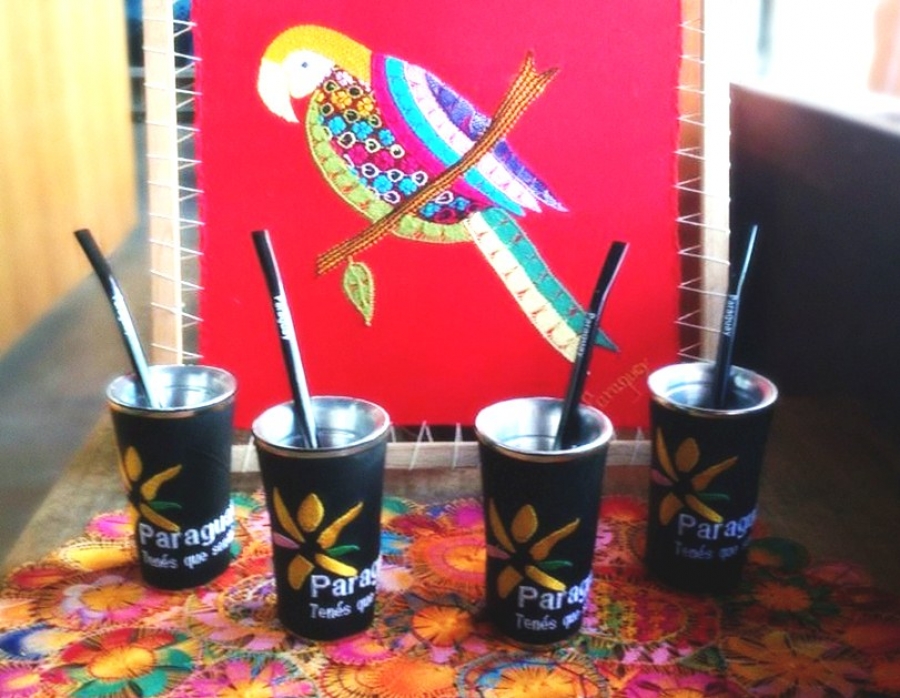 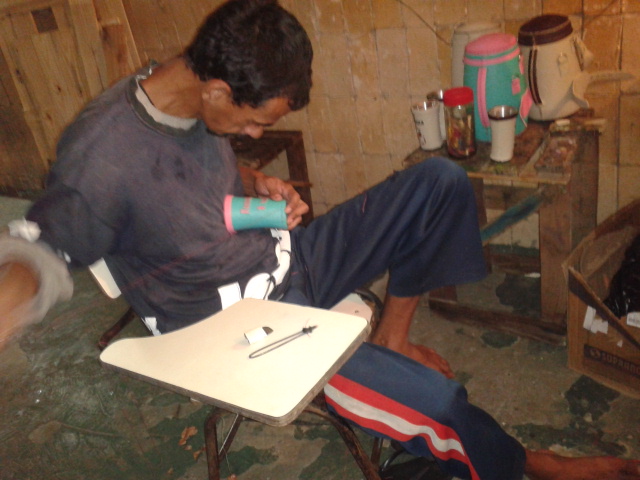 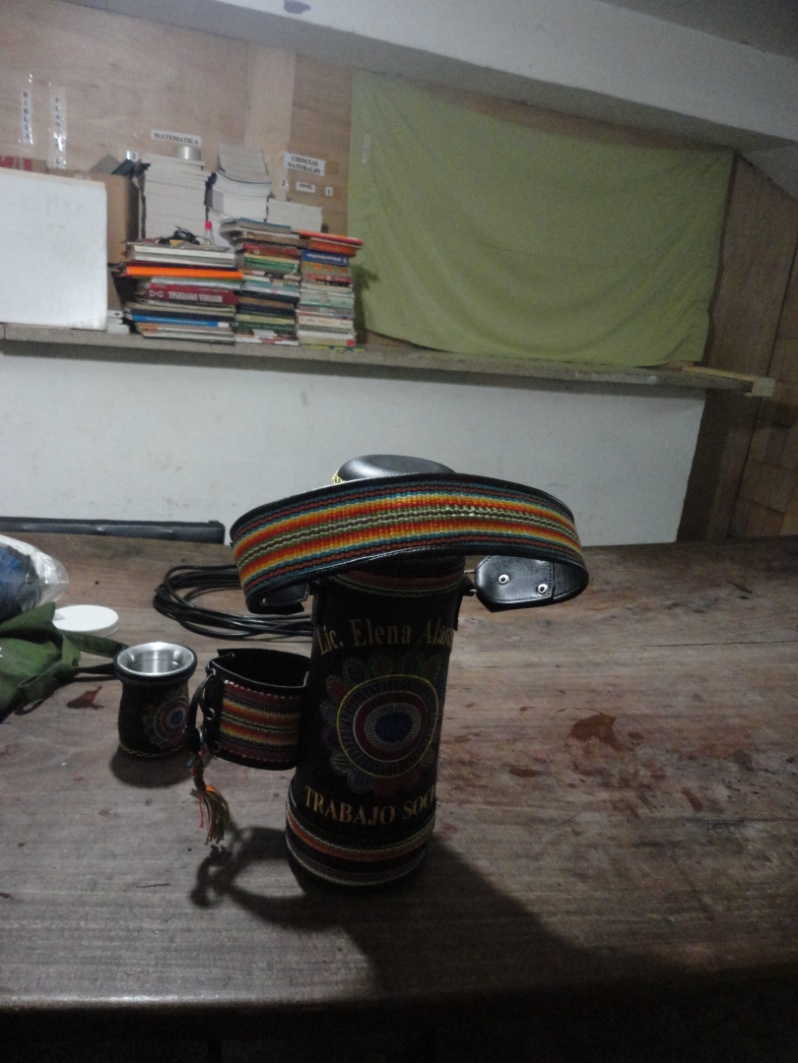 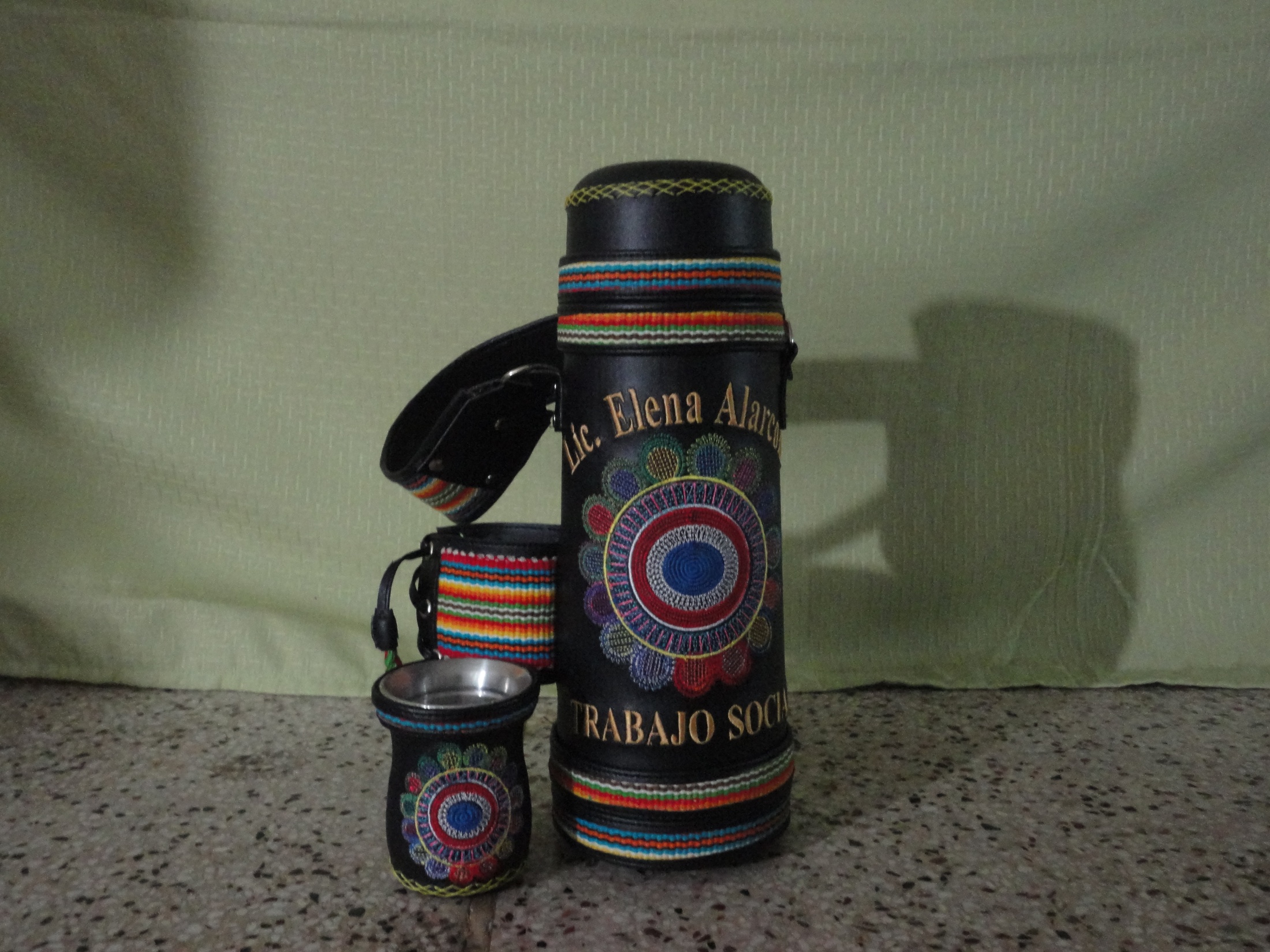 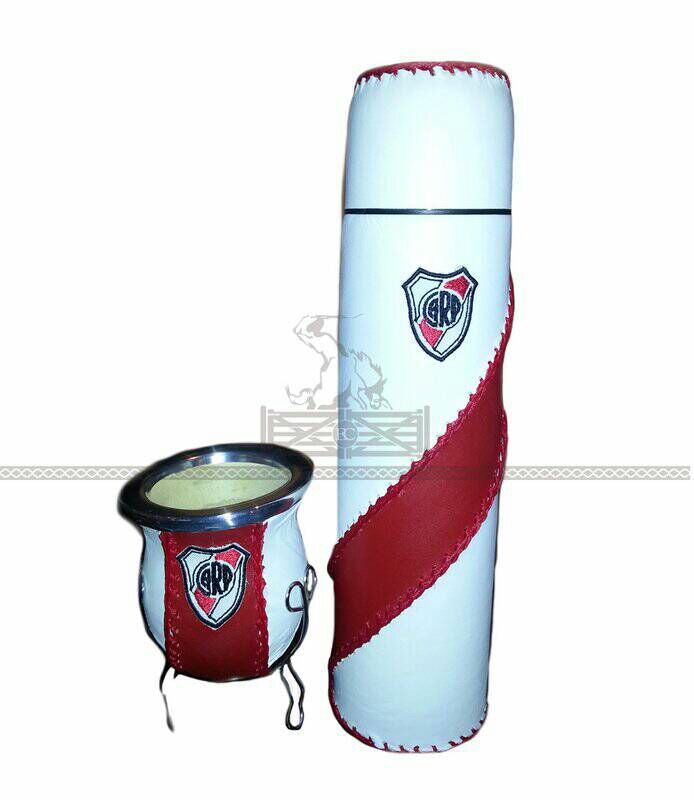 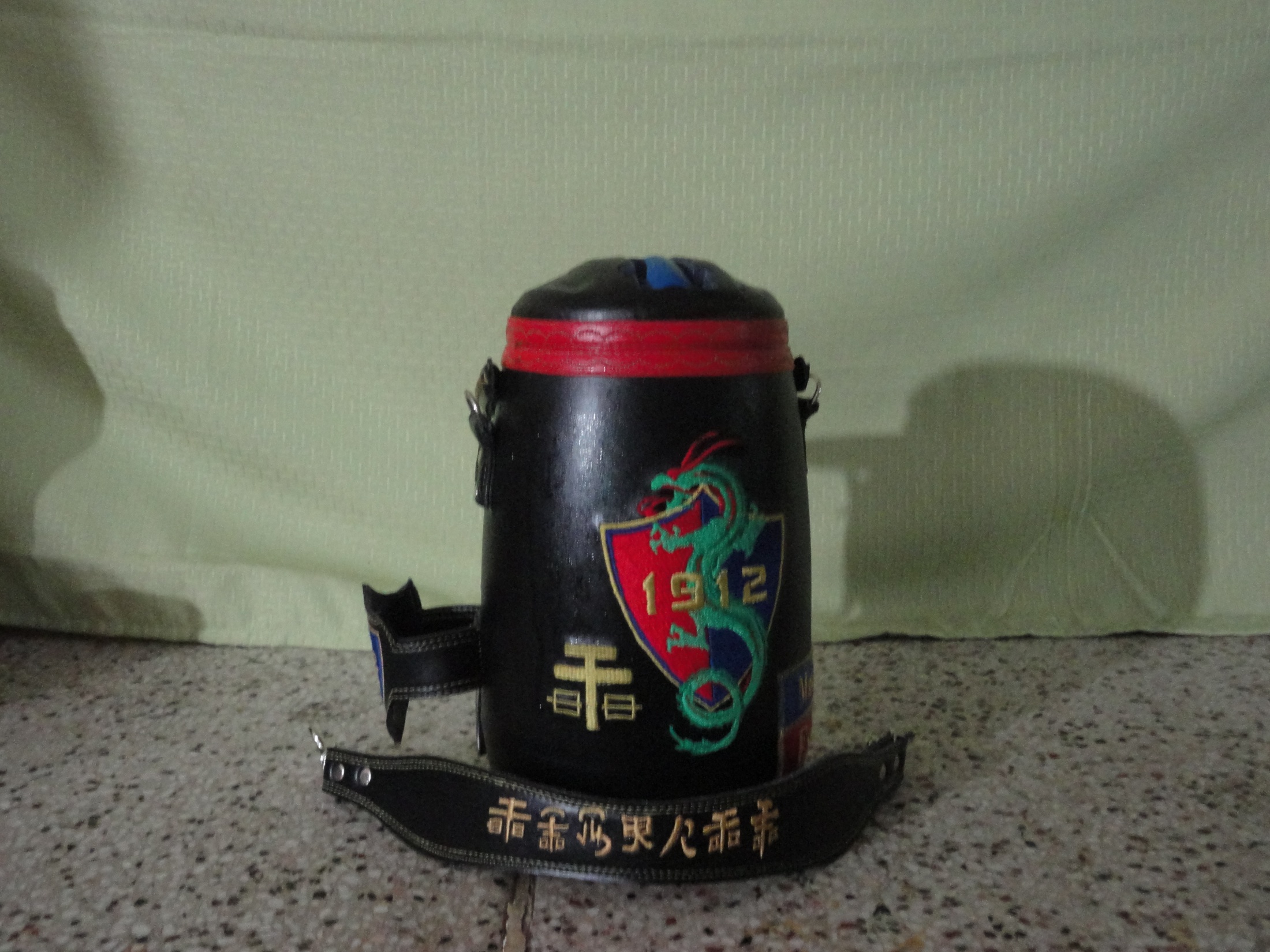 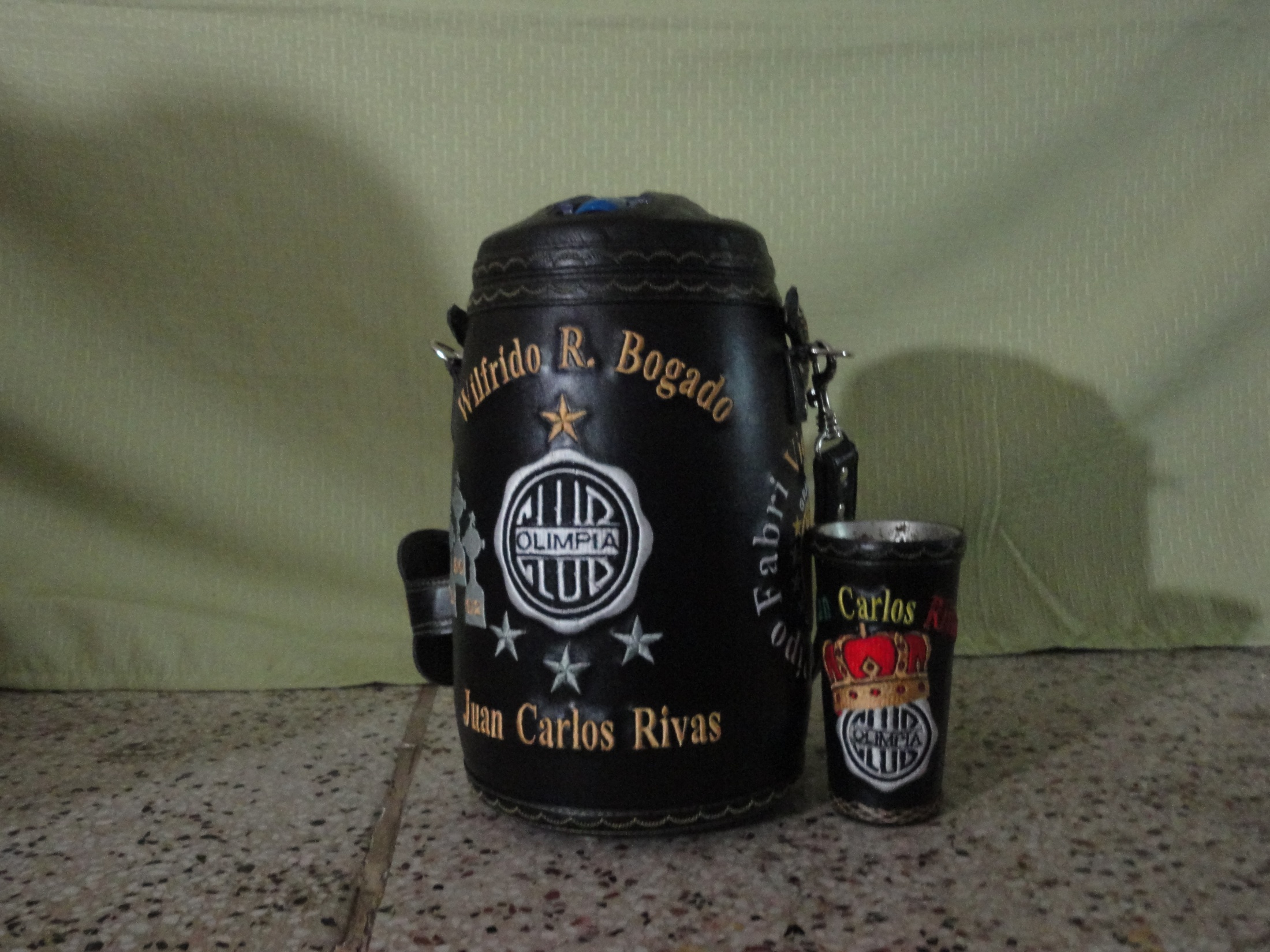 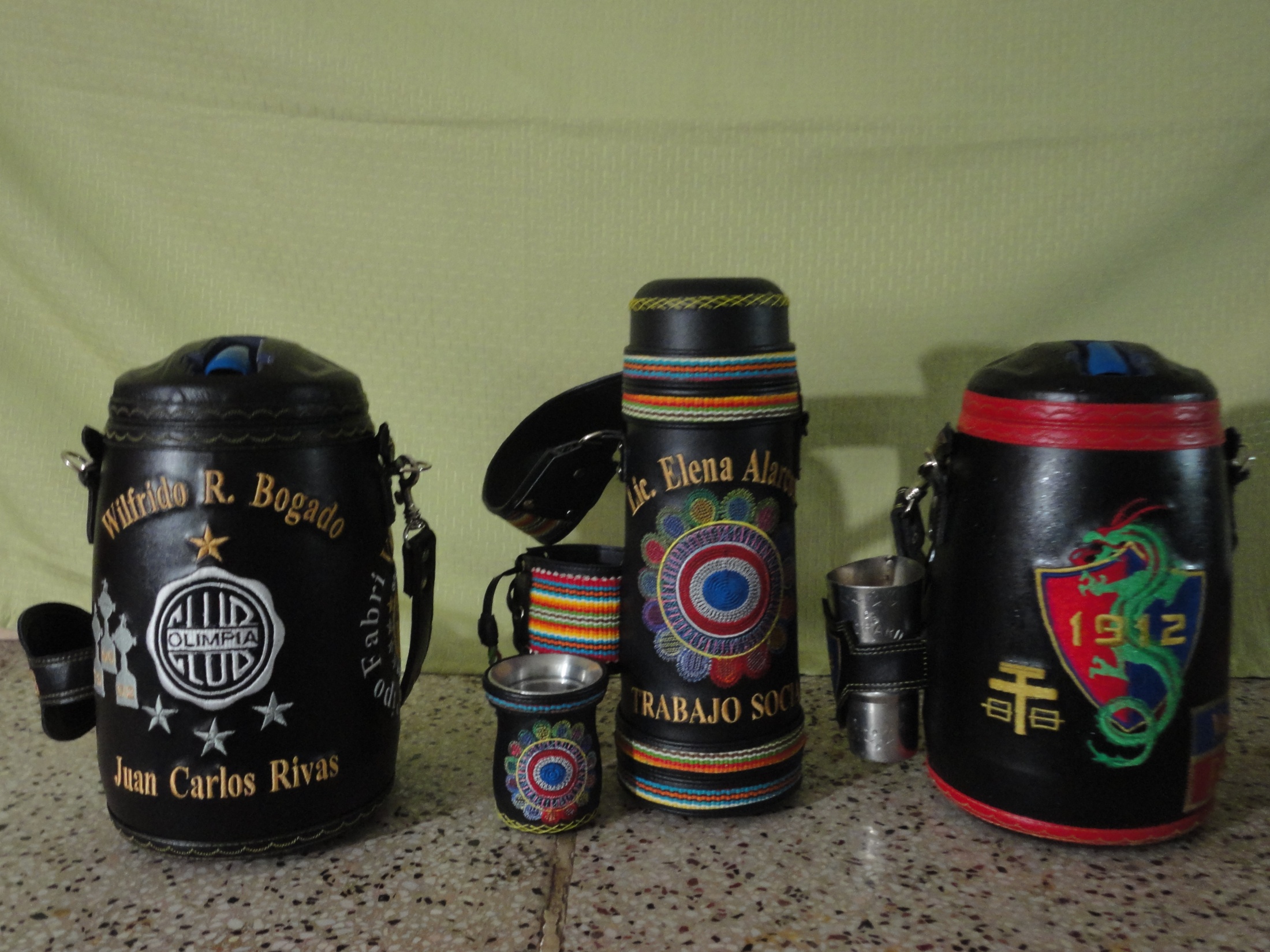 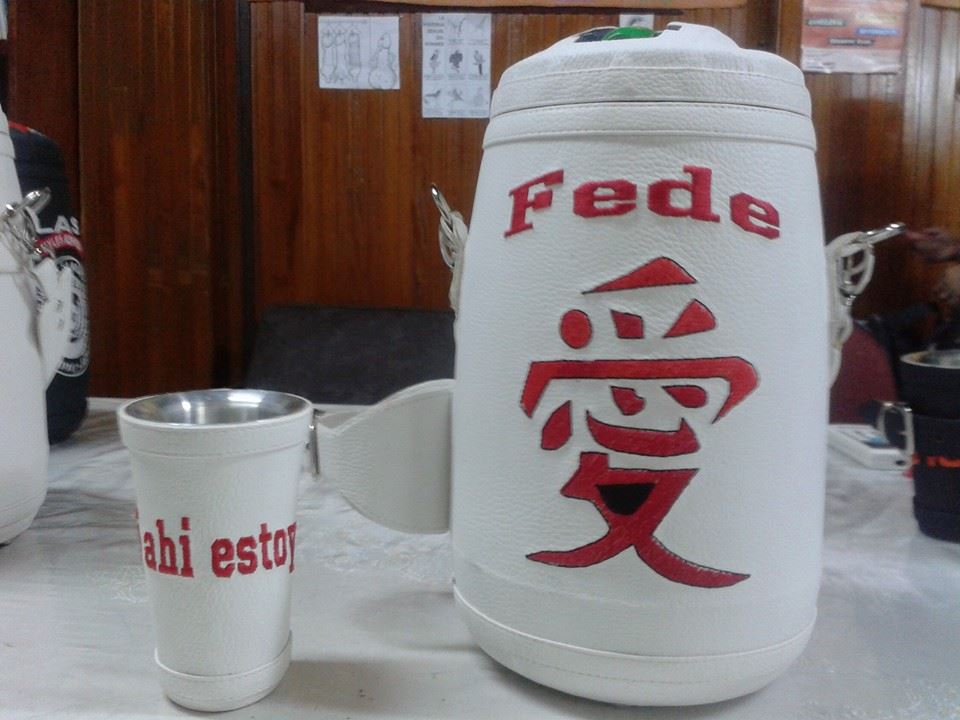 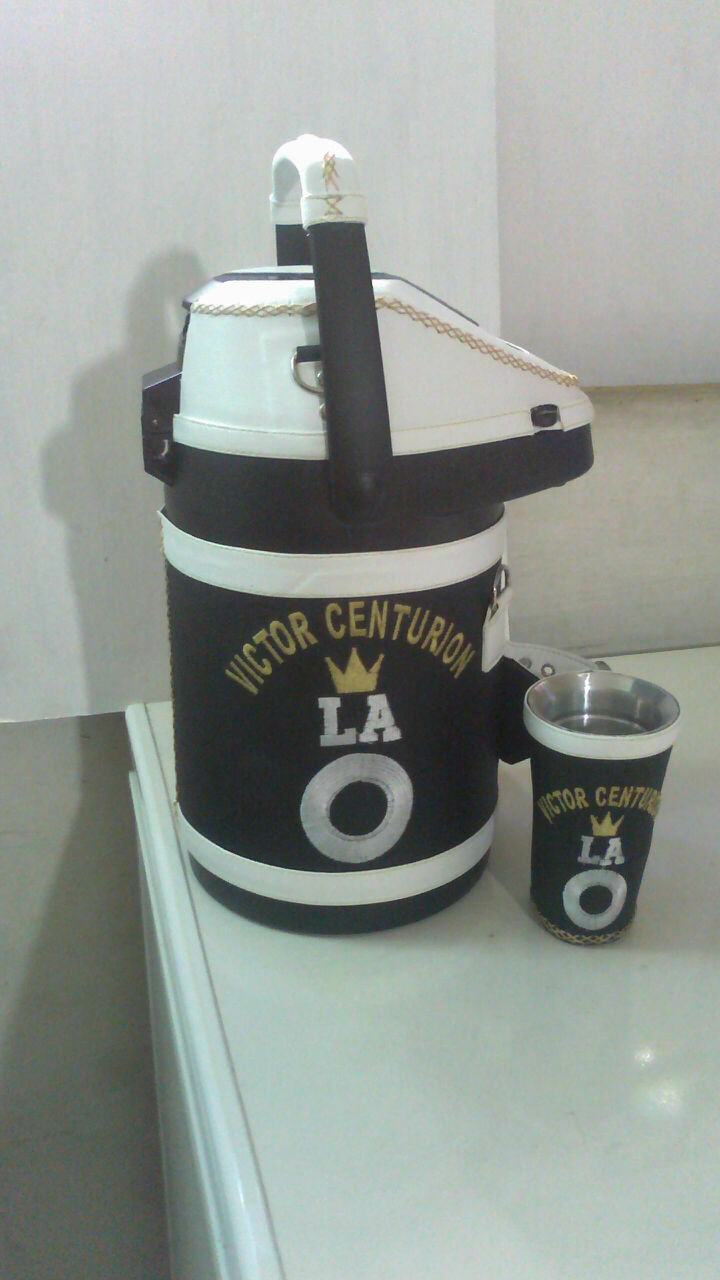 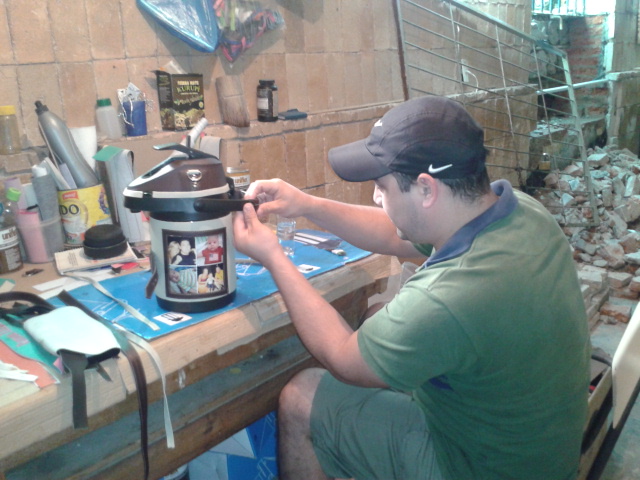 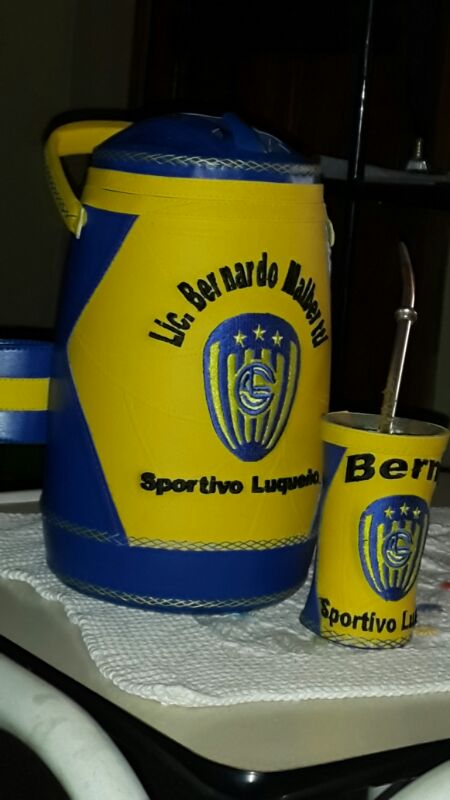 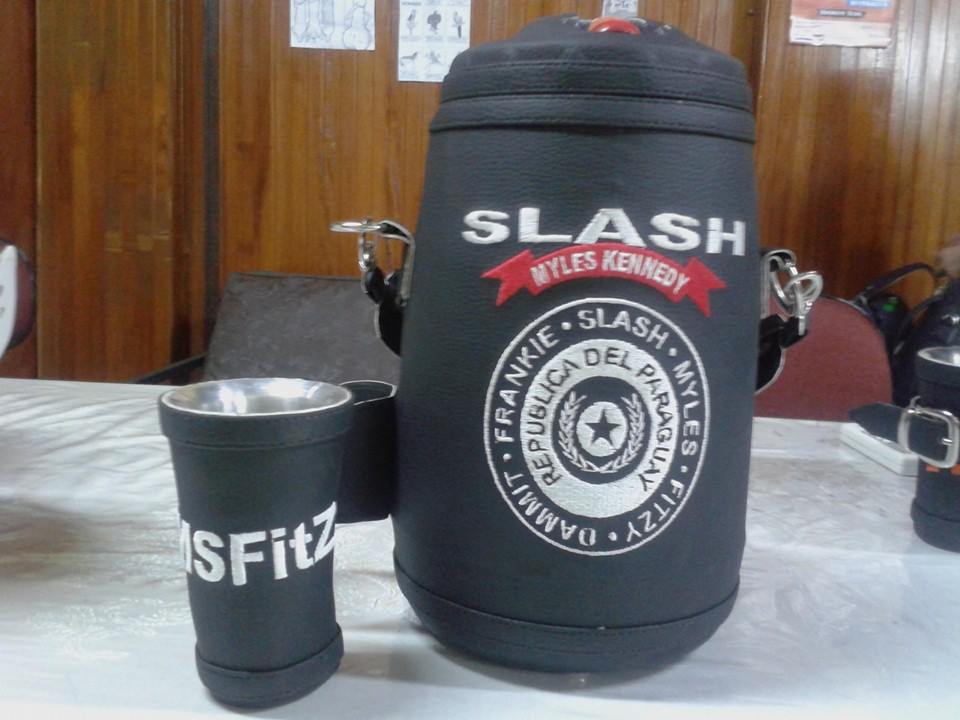 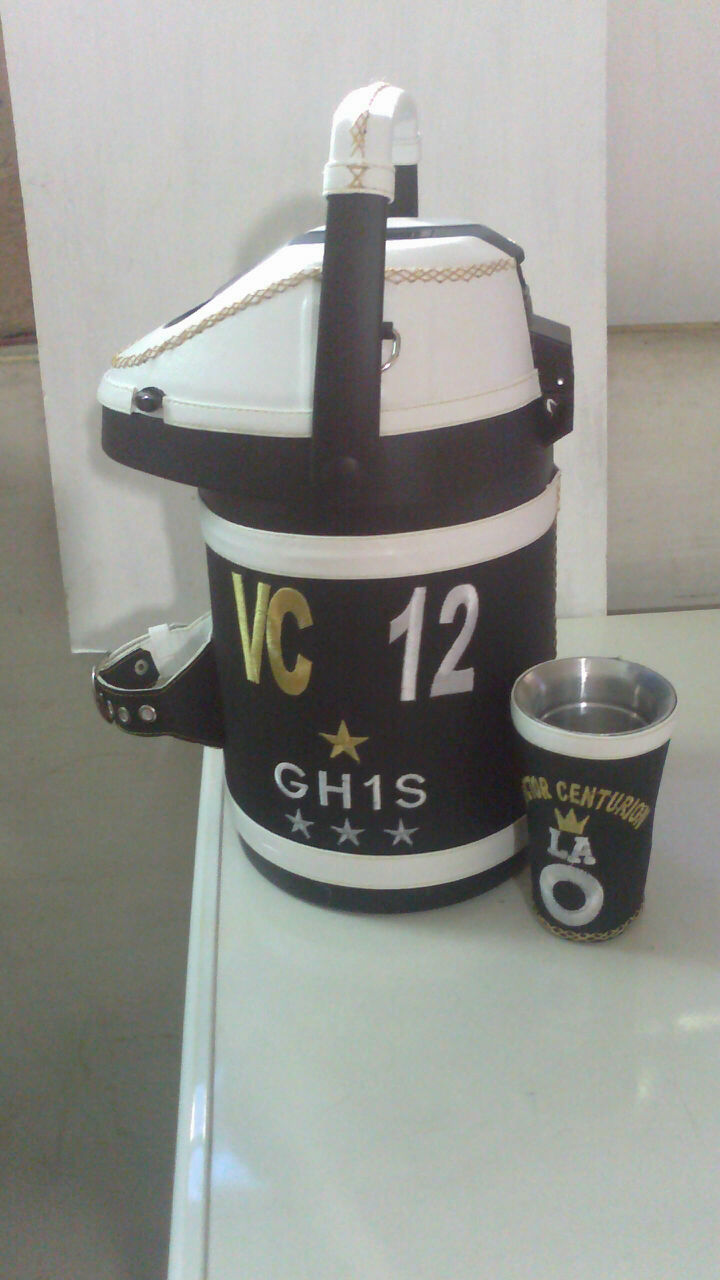 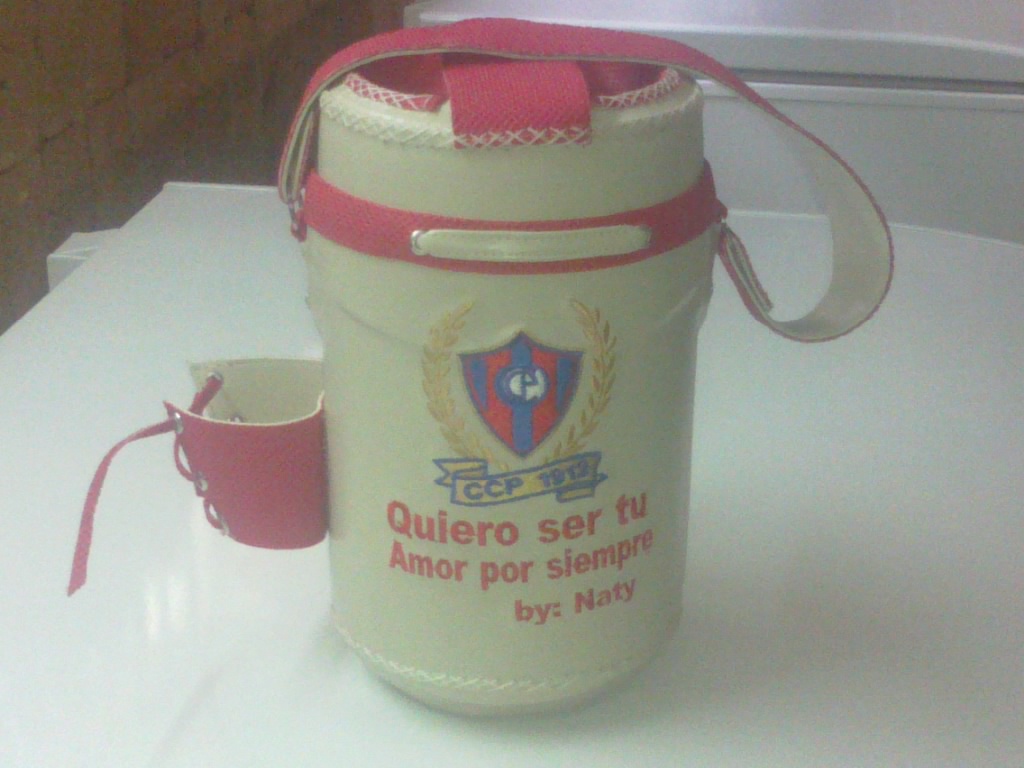 TALLER DE ARTESANÍA DE MADERA
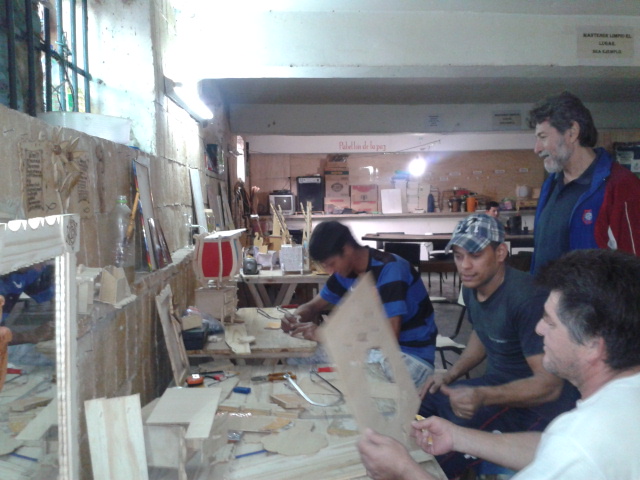 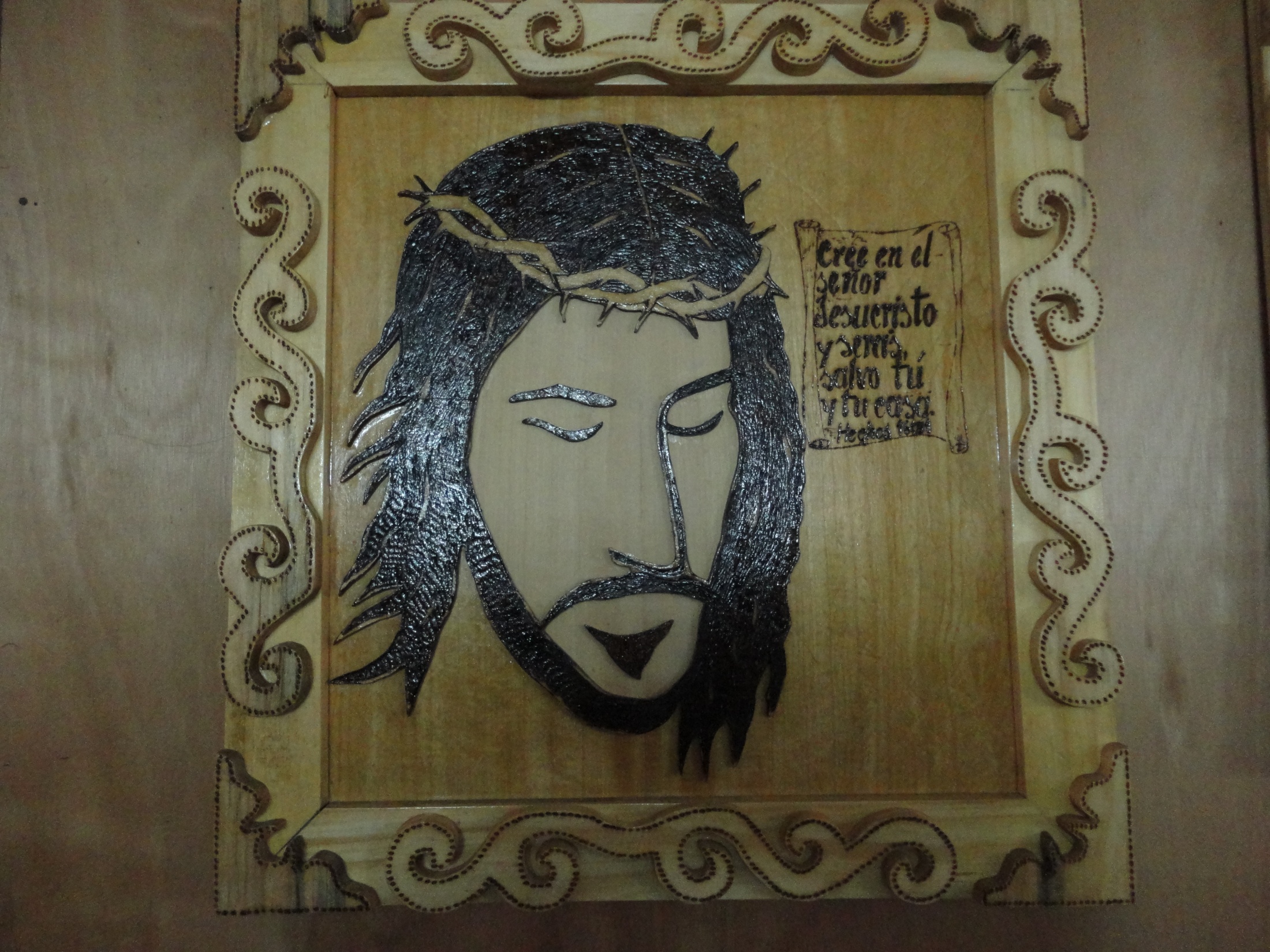 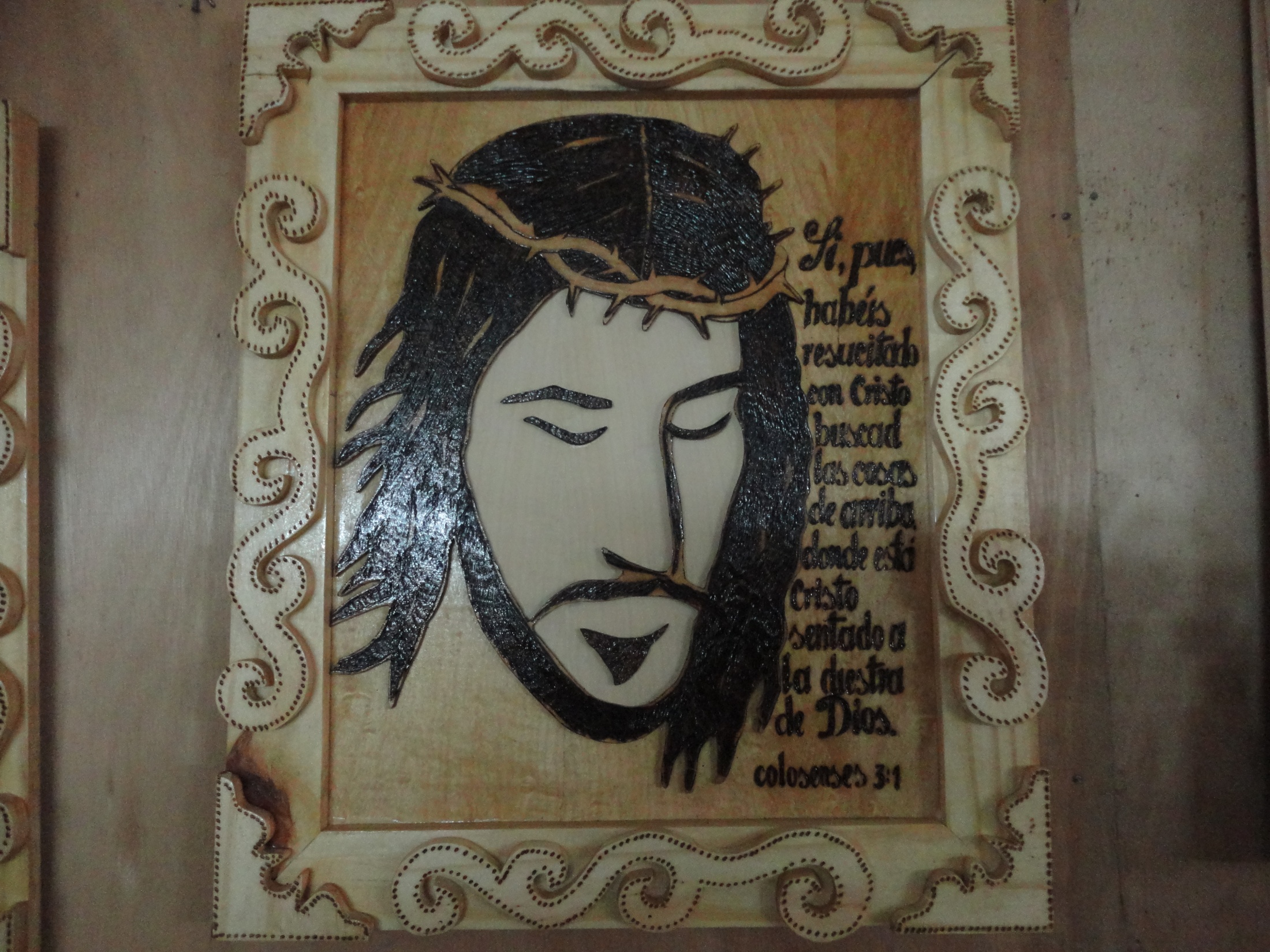 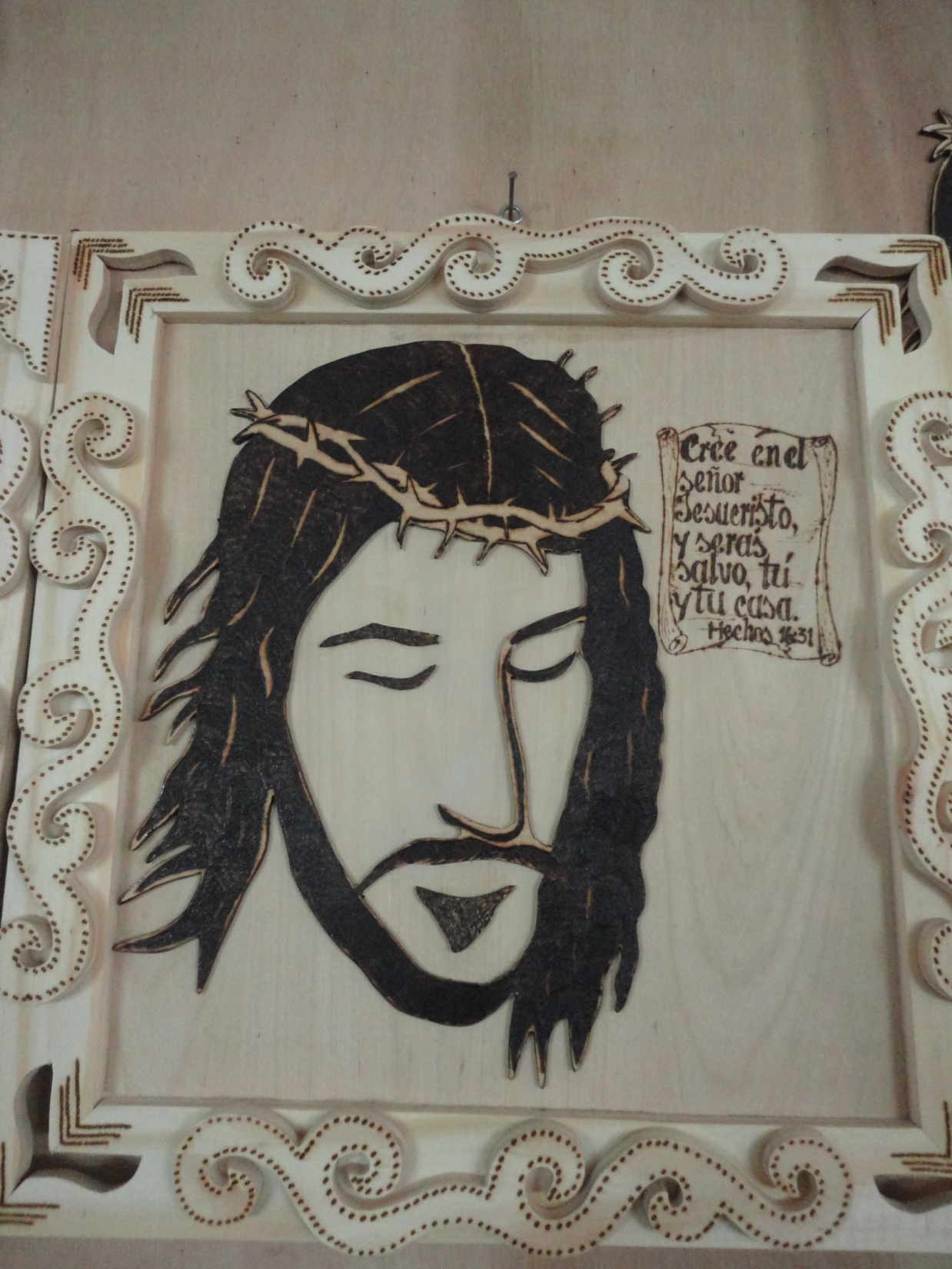 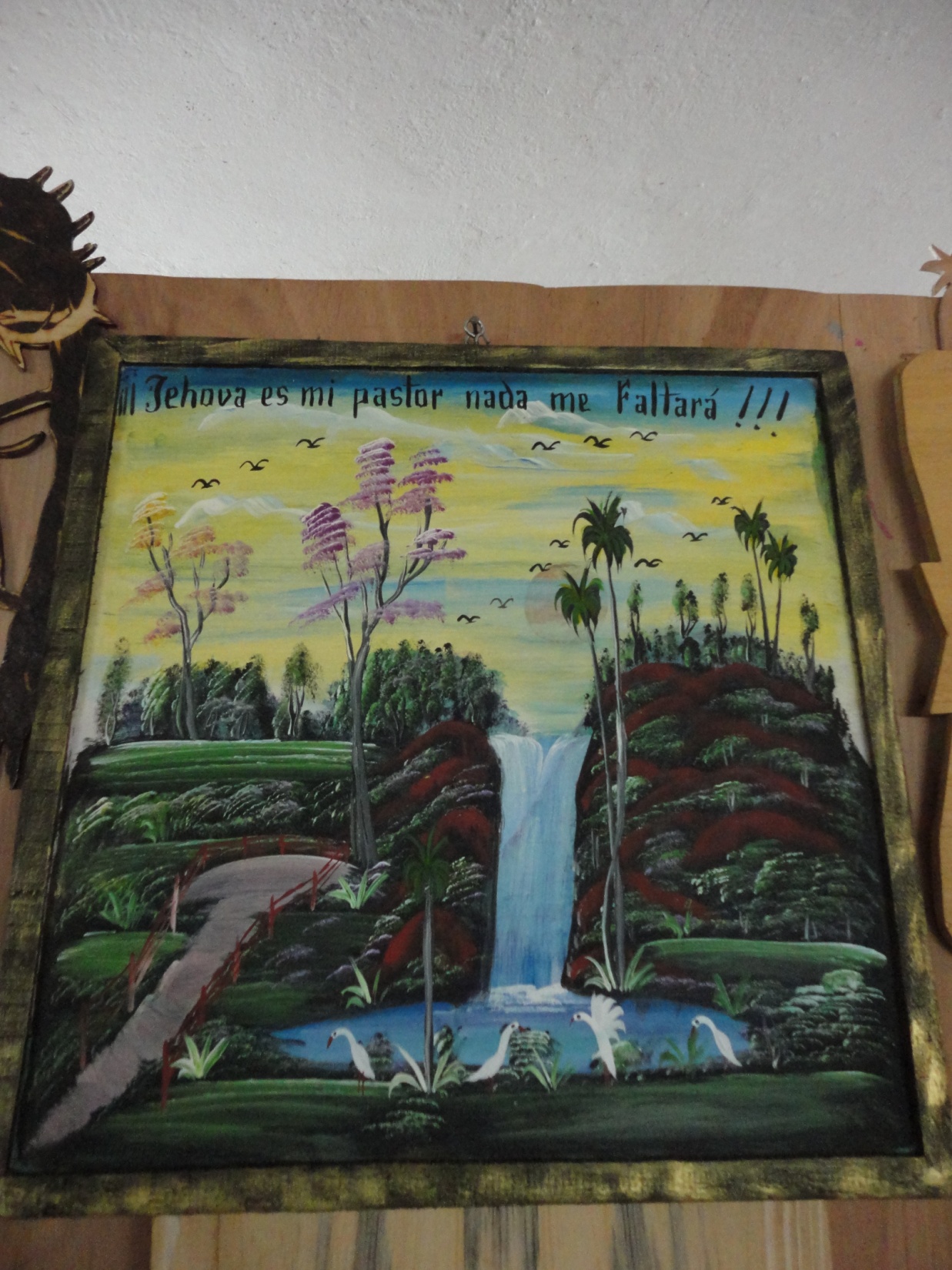 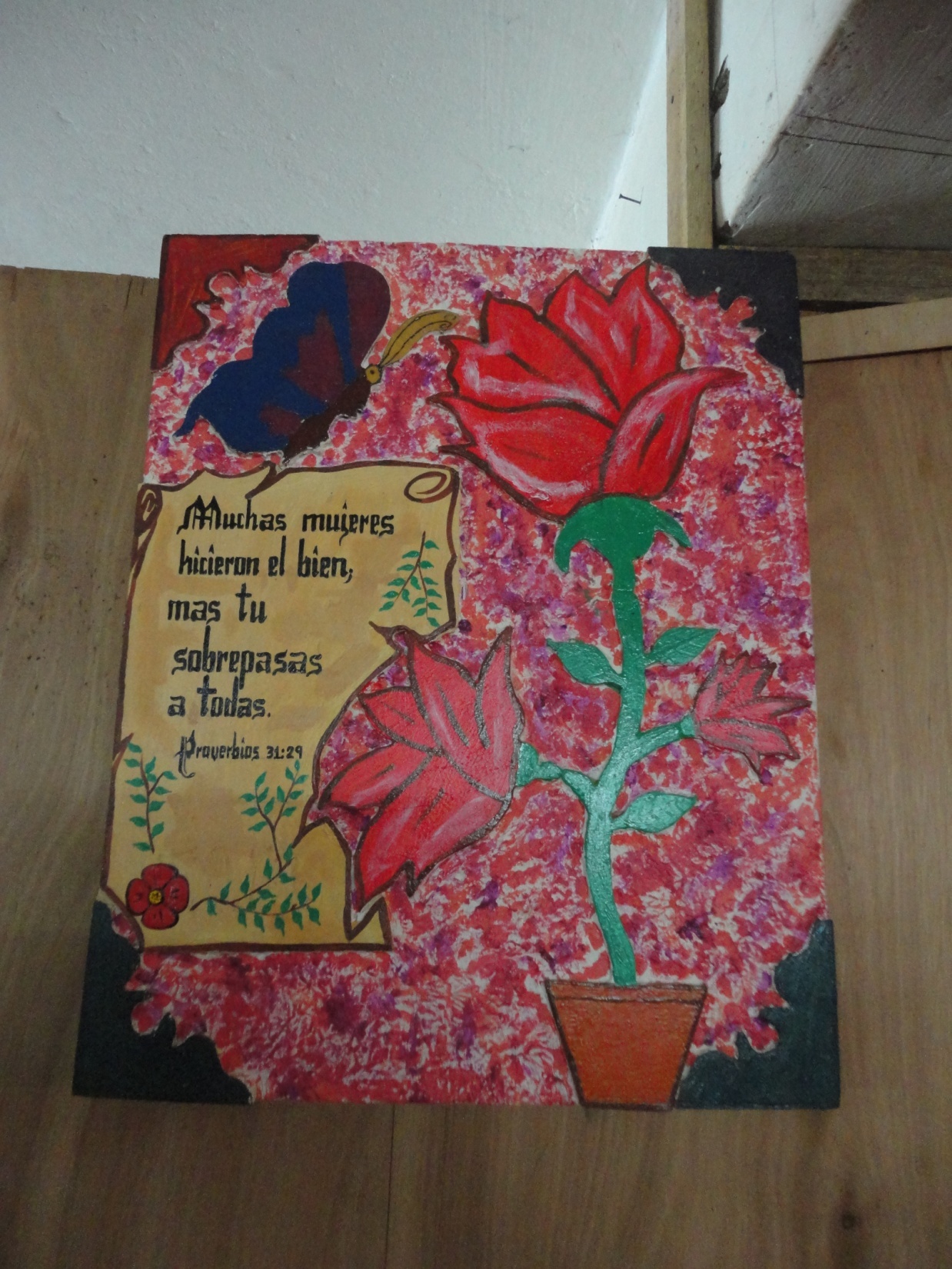 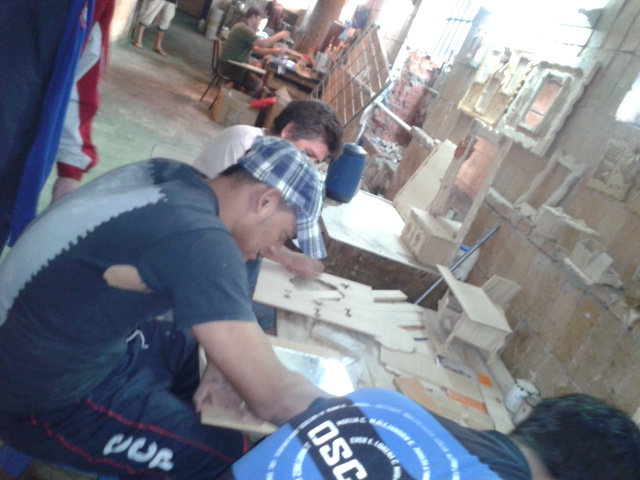 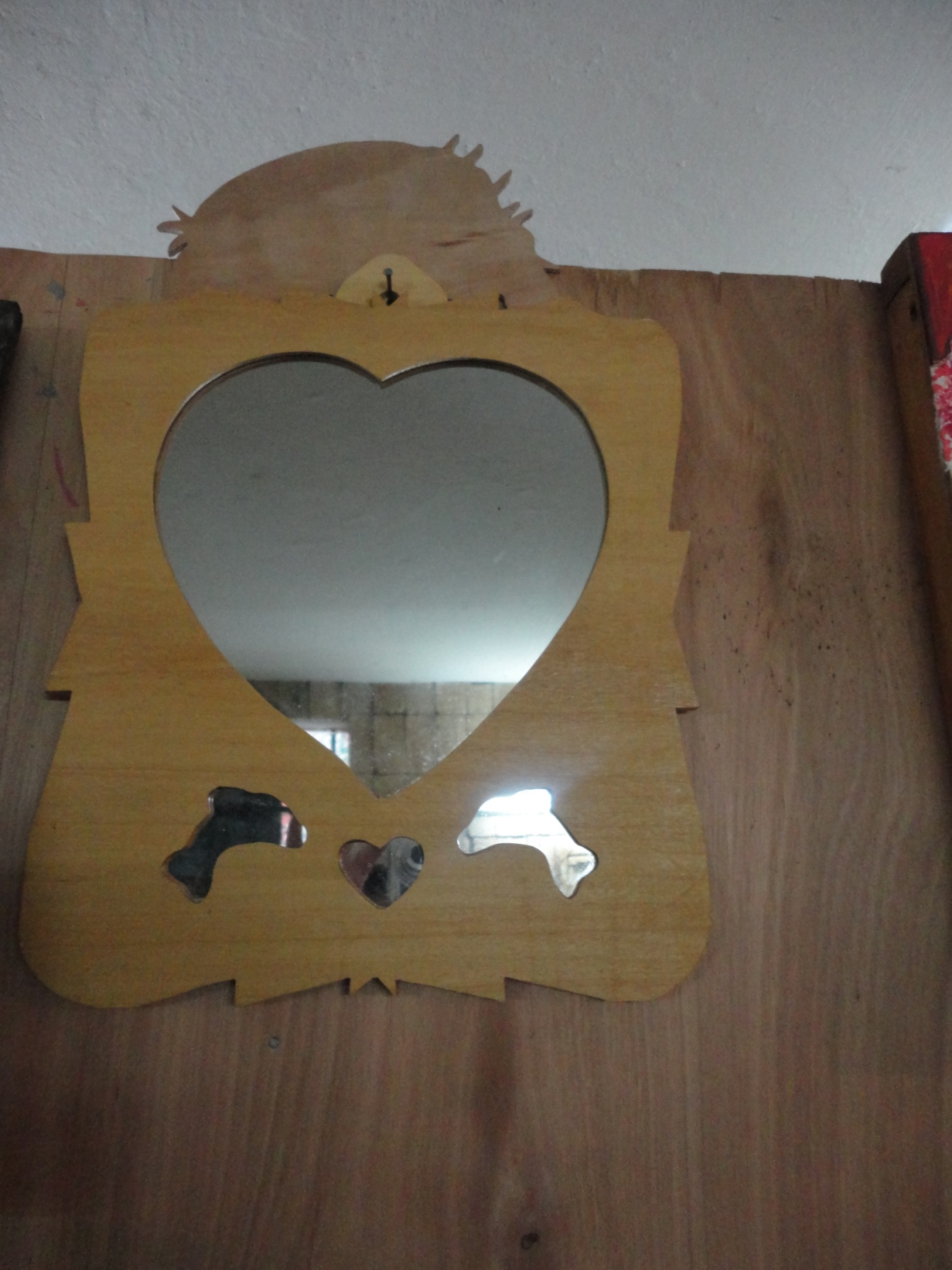 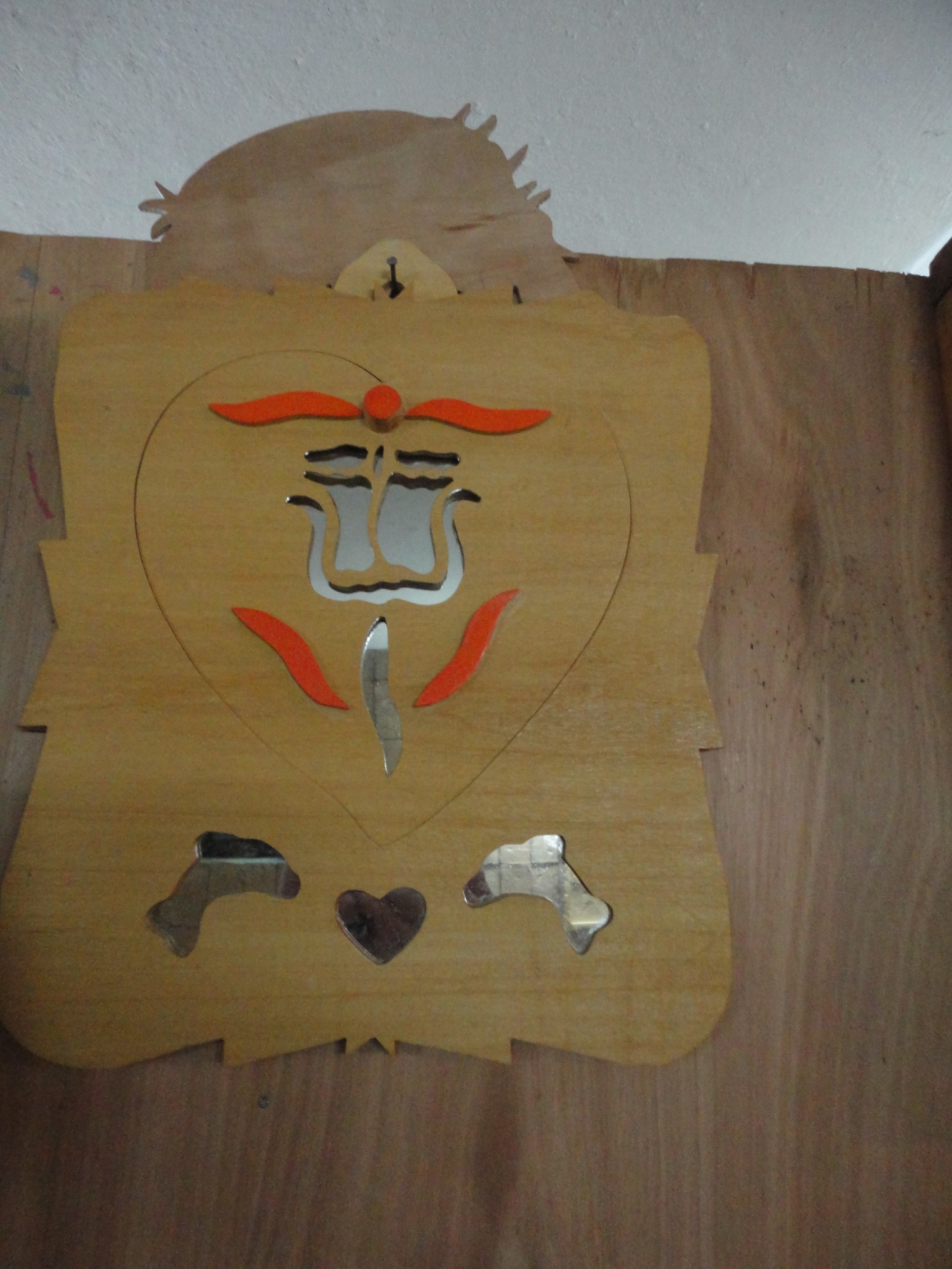 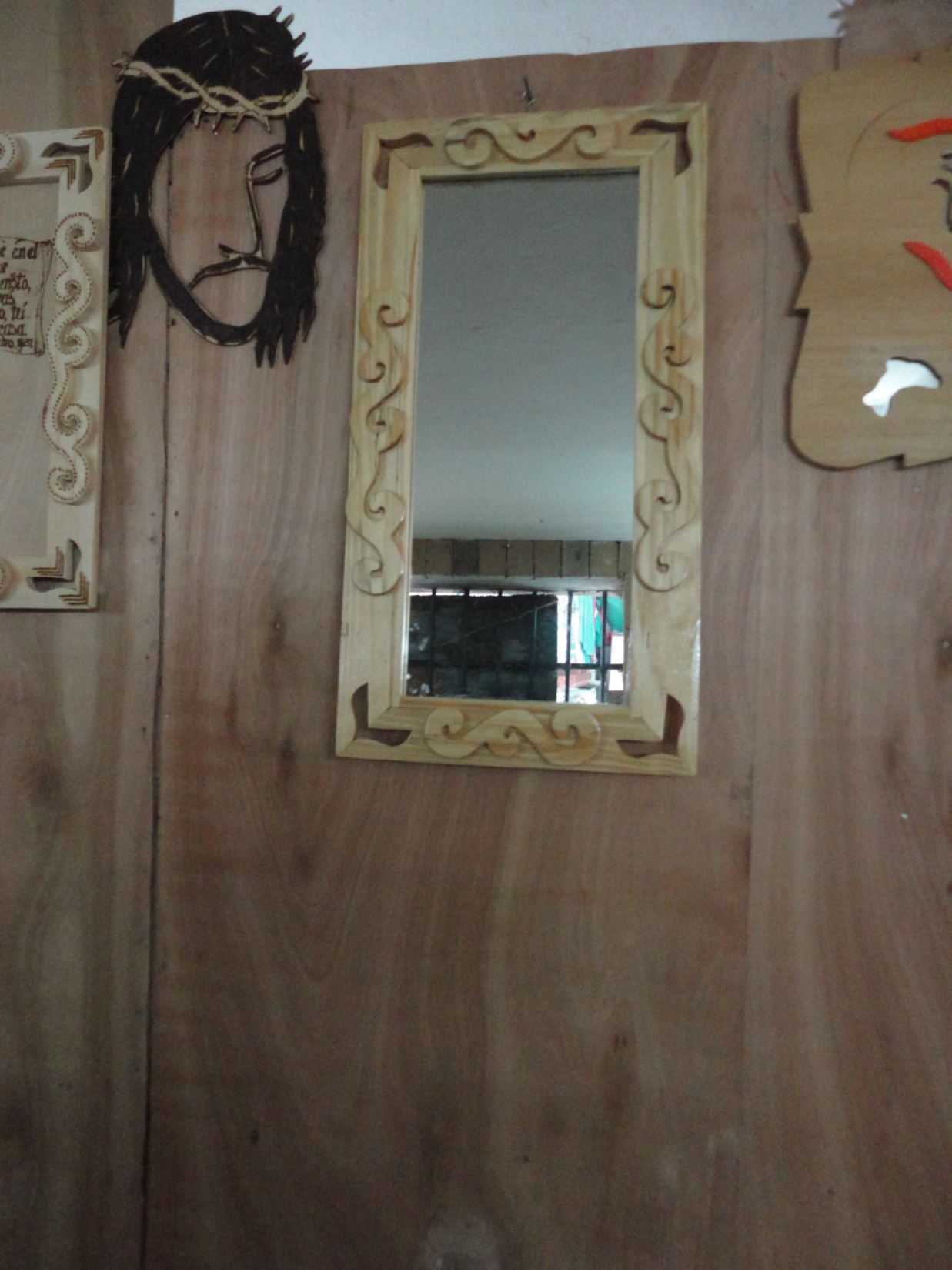 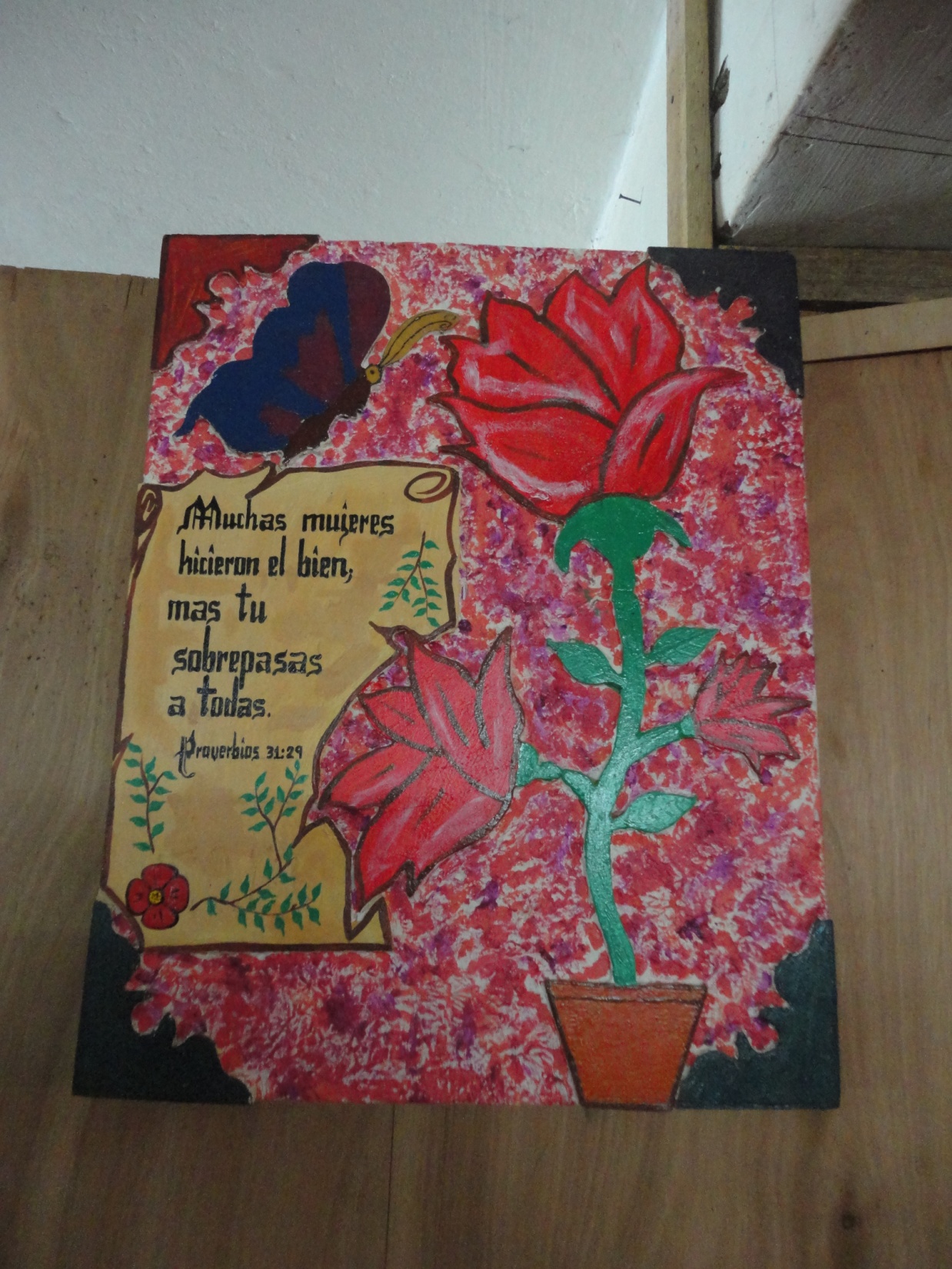 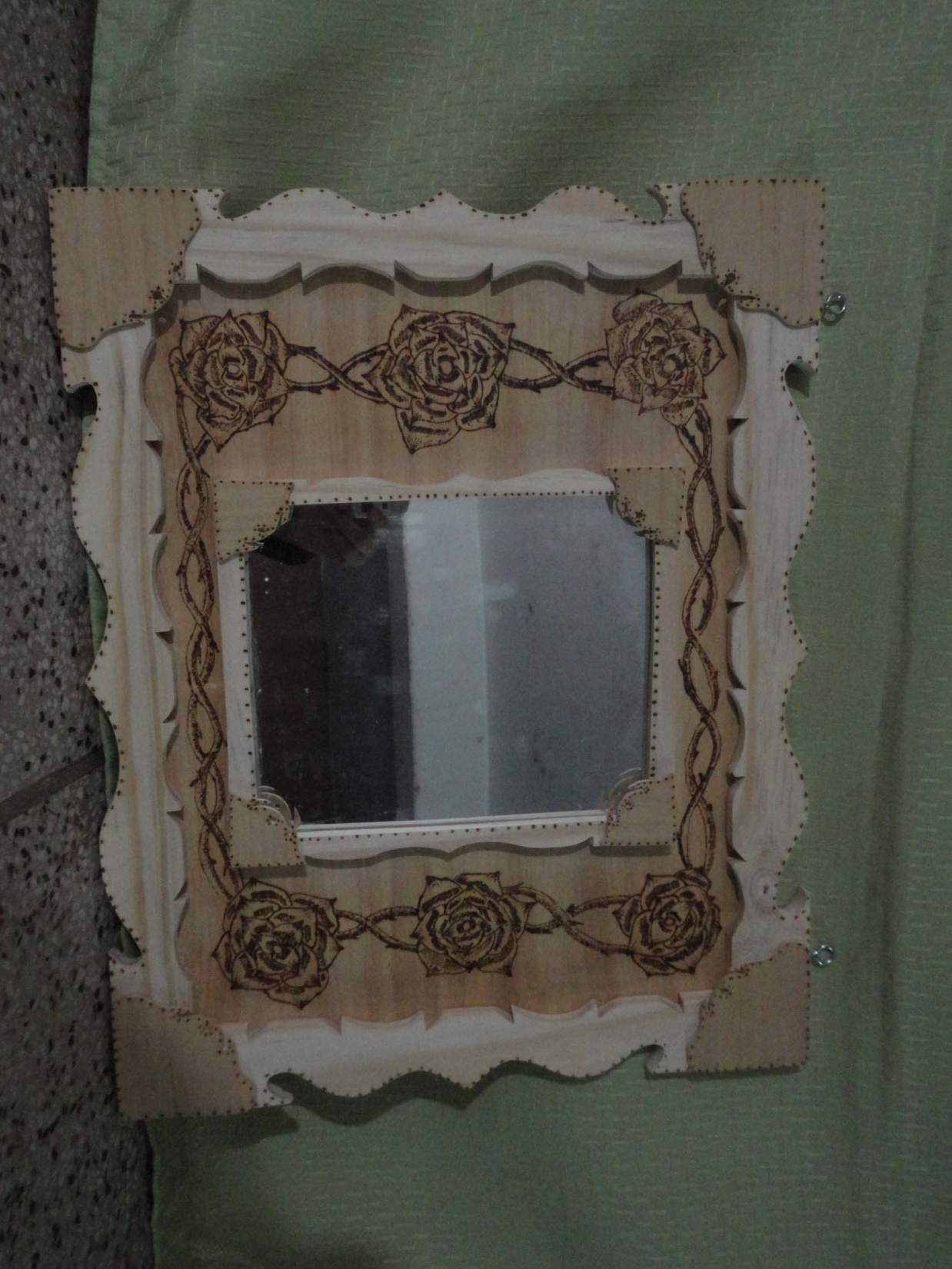 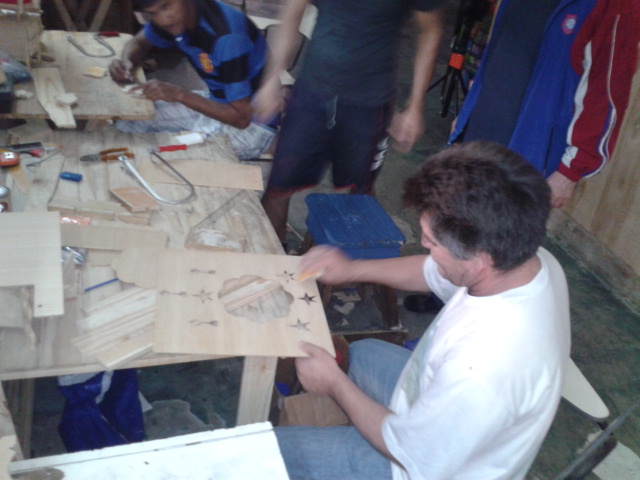 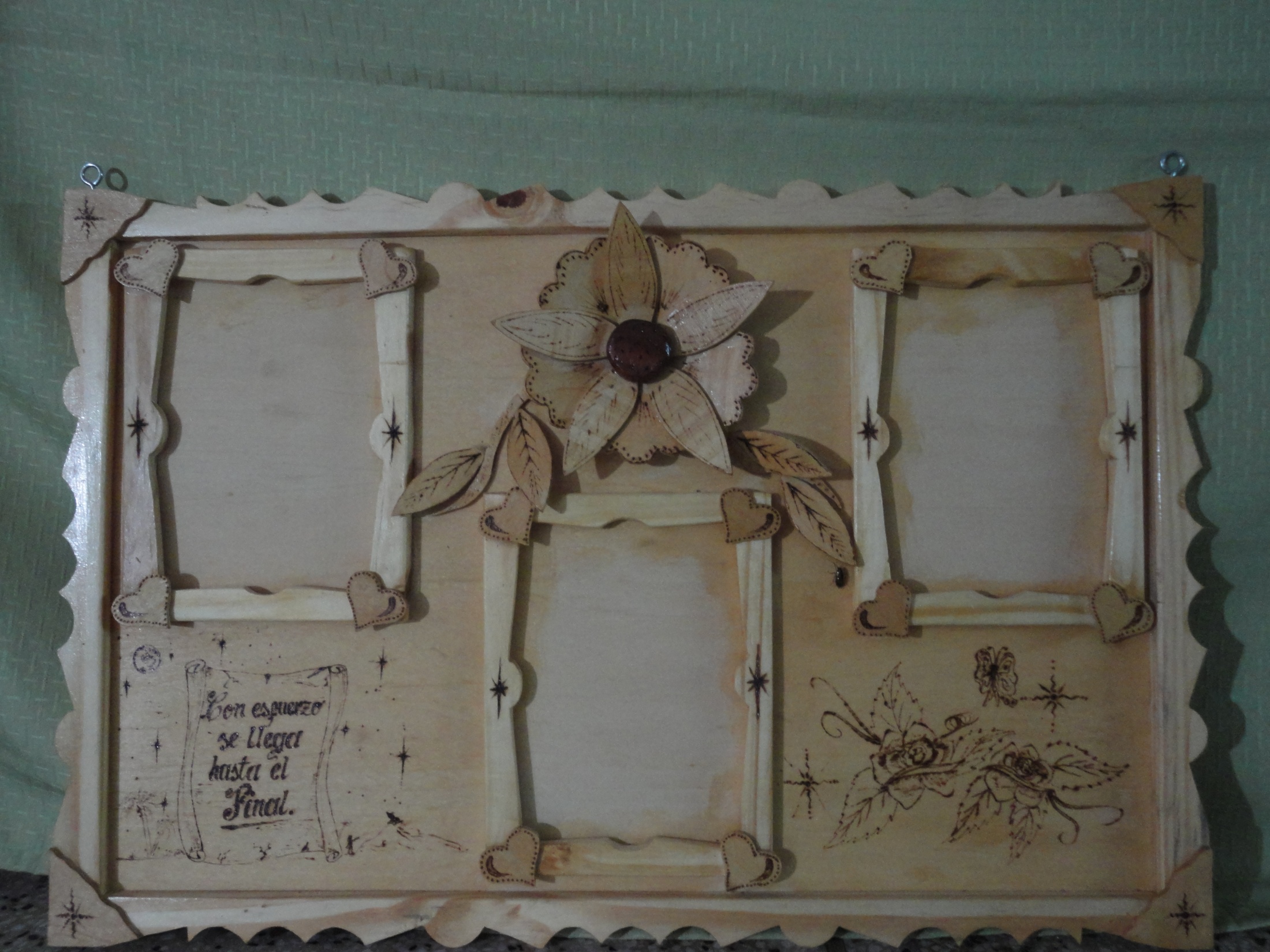 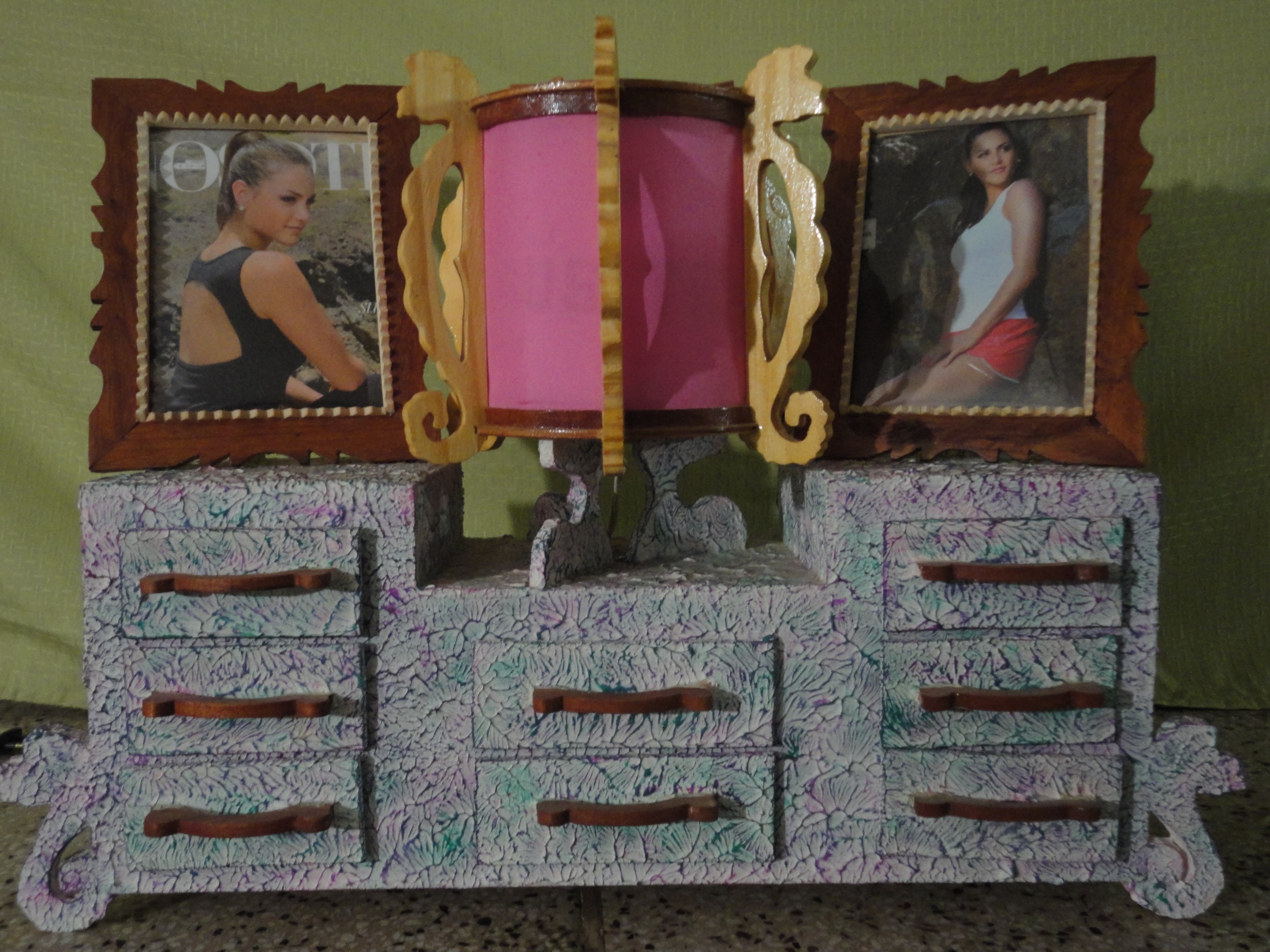 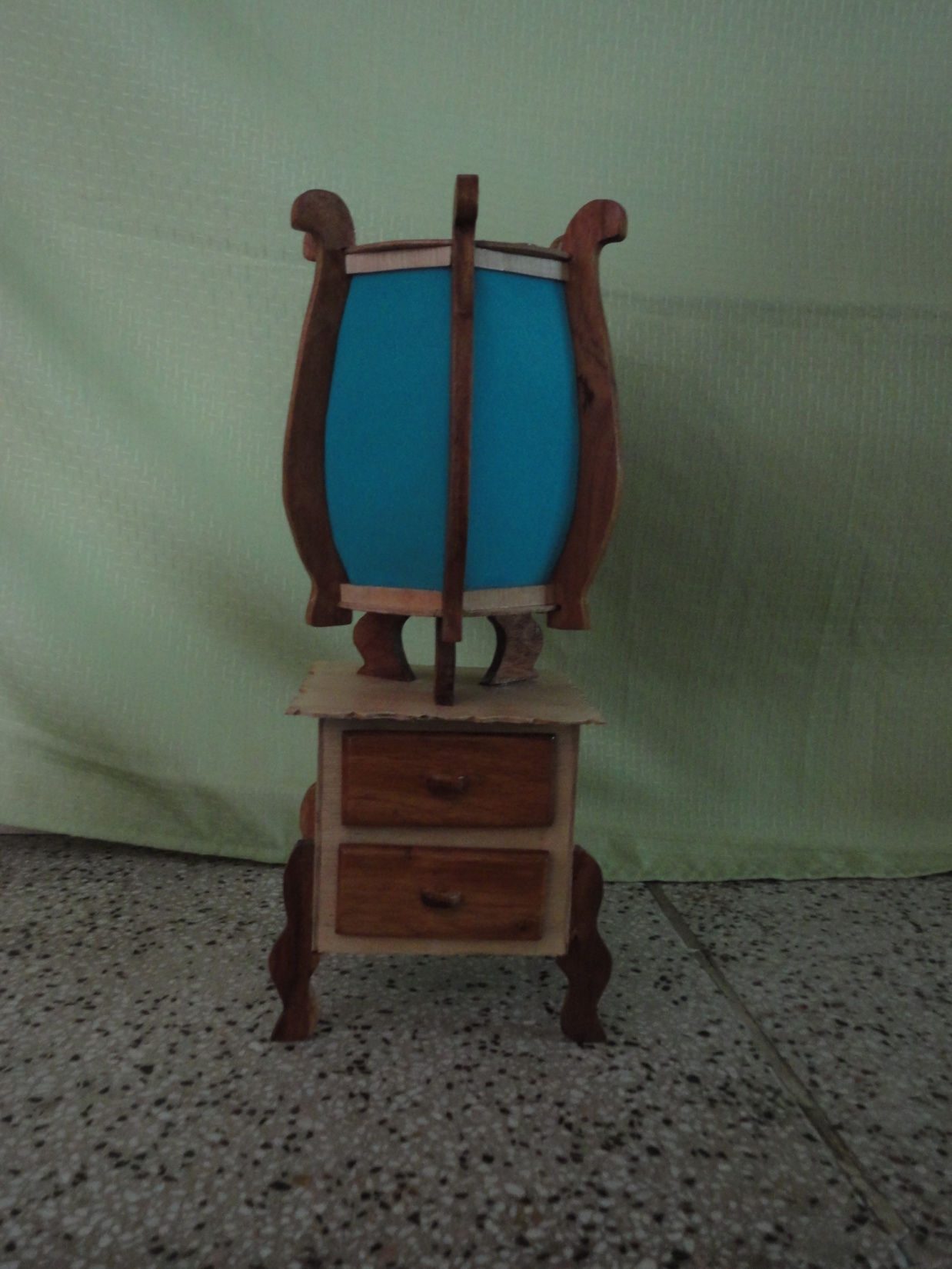 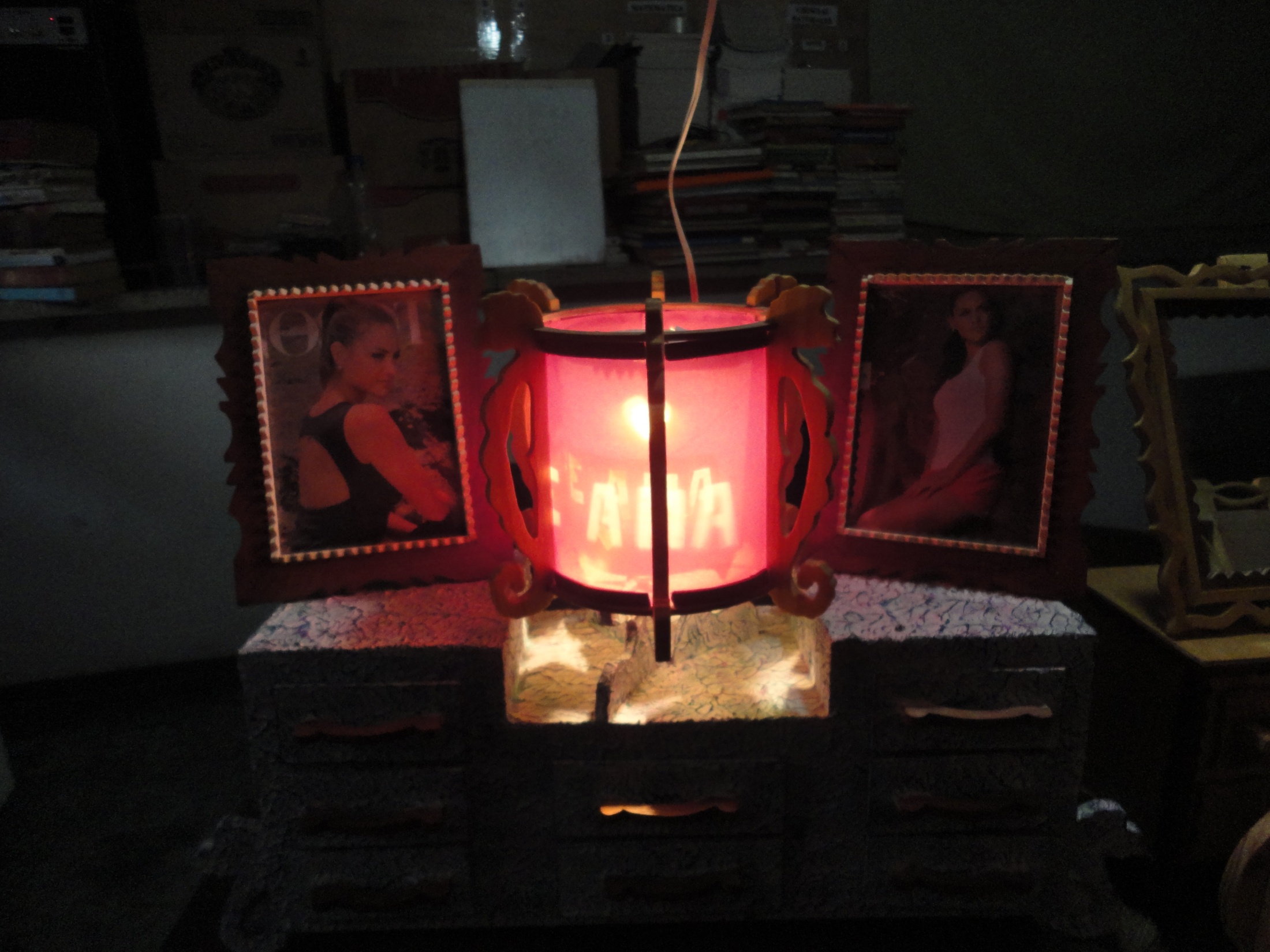 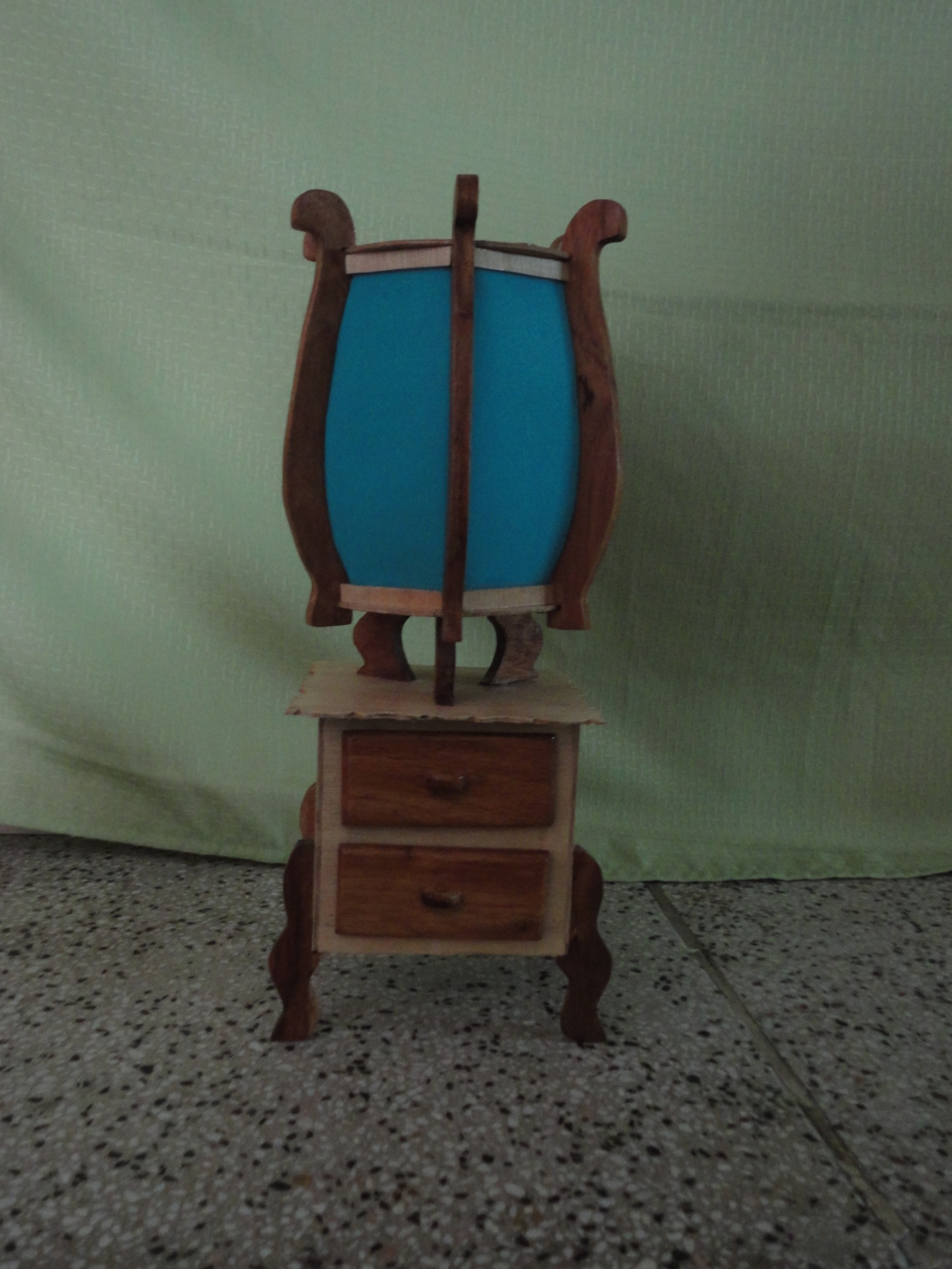 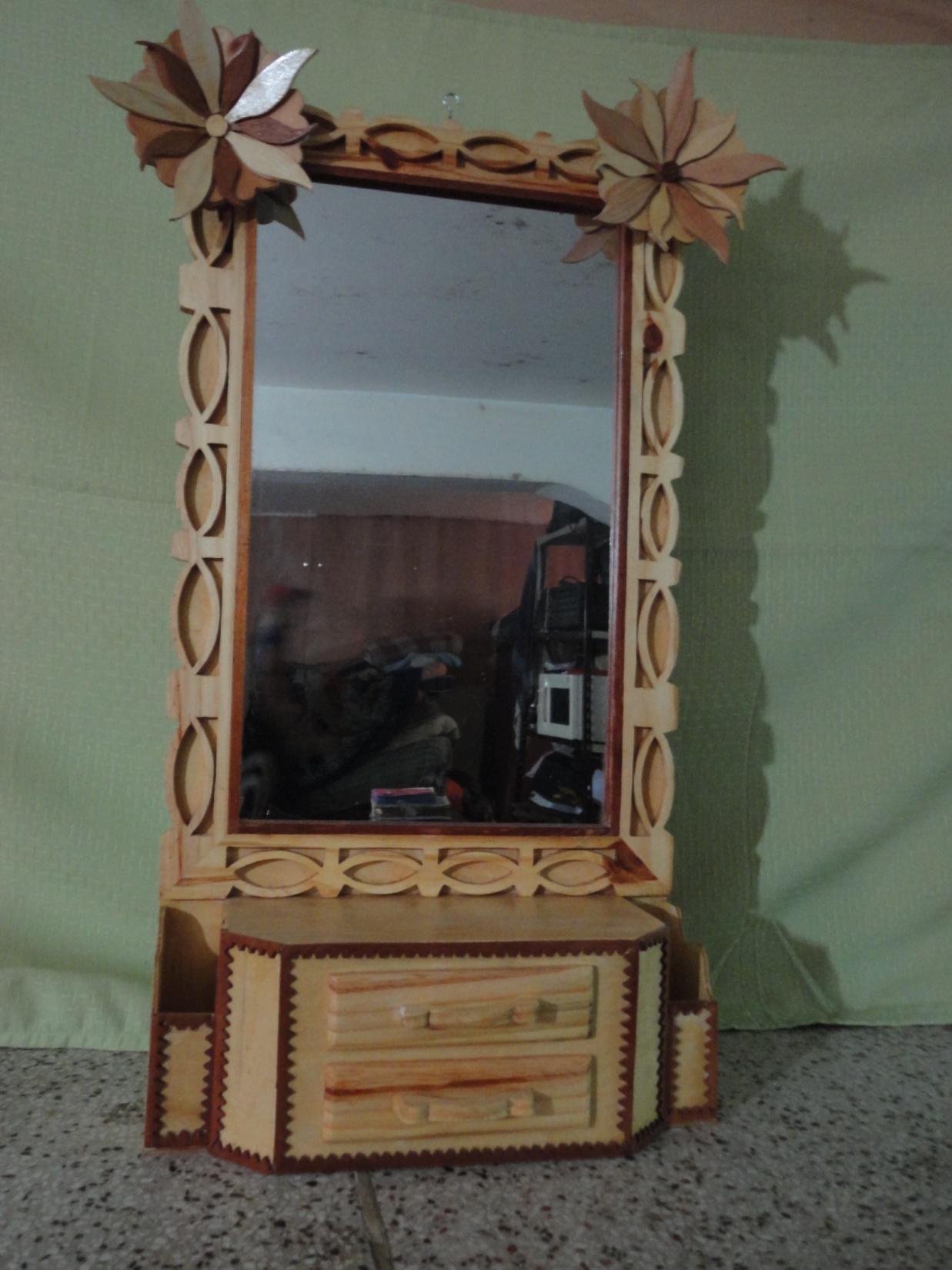 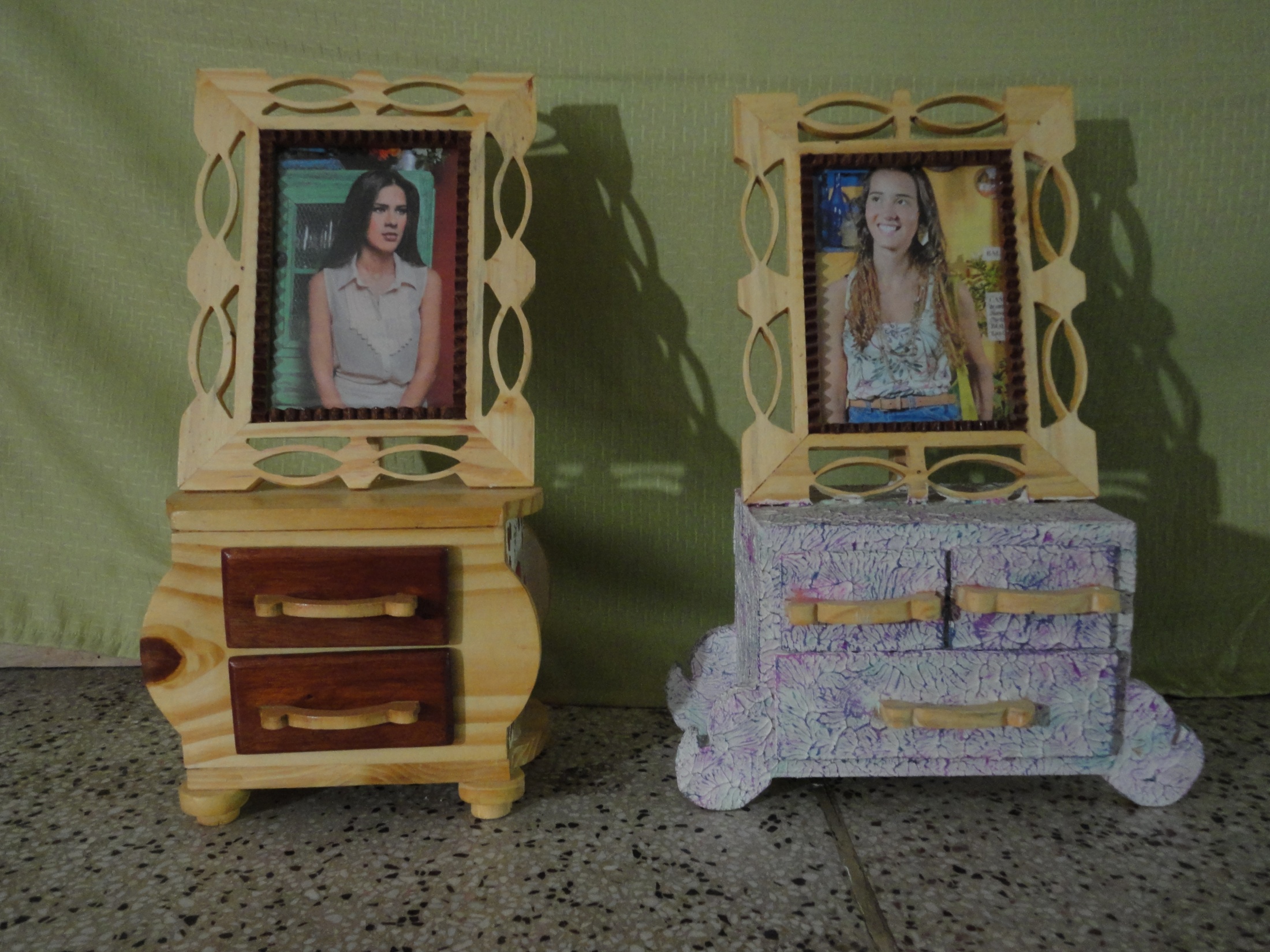 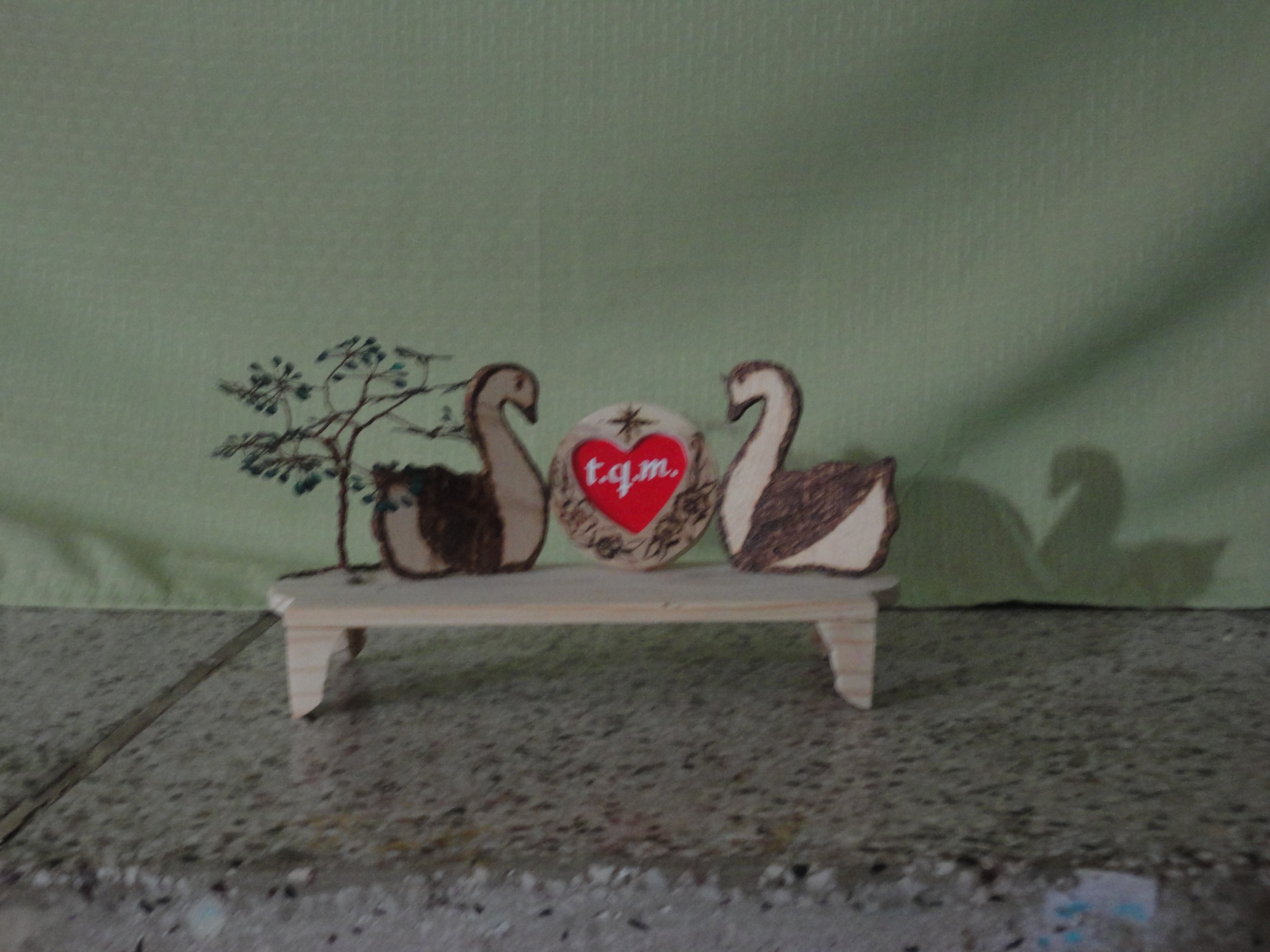 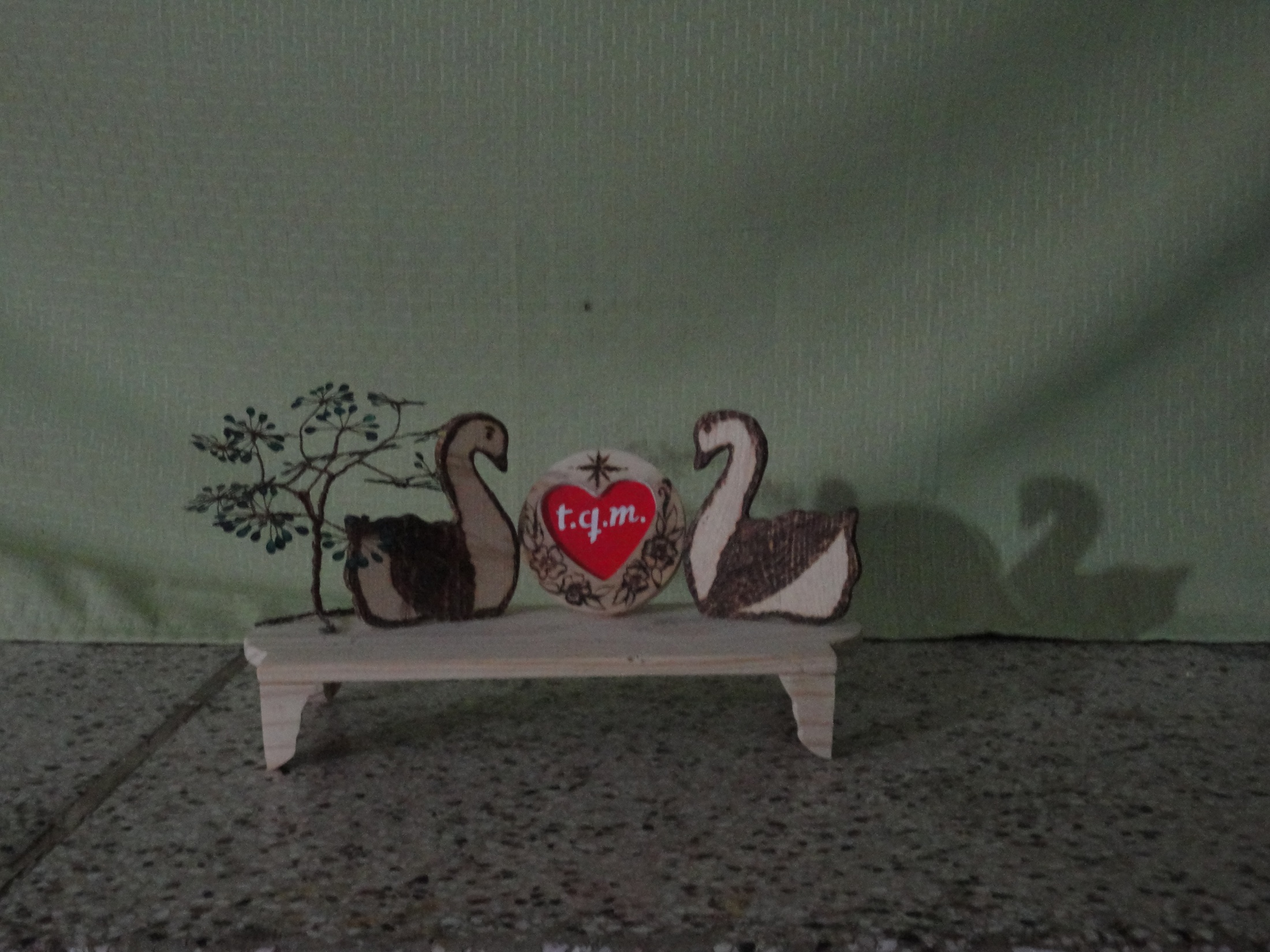 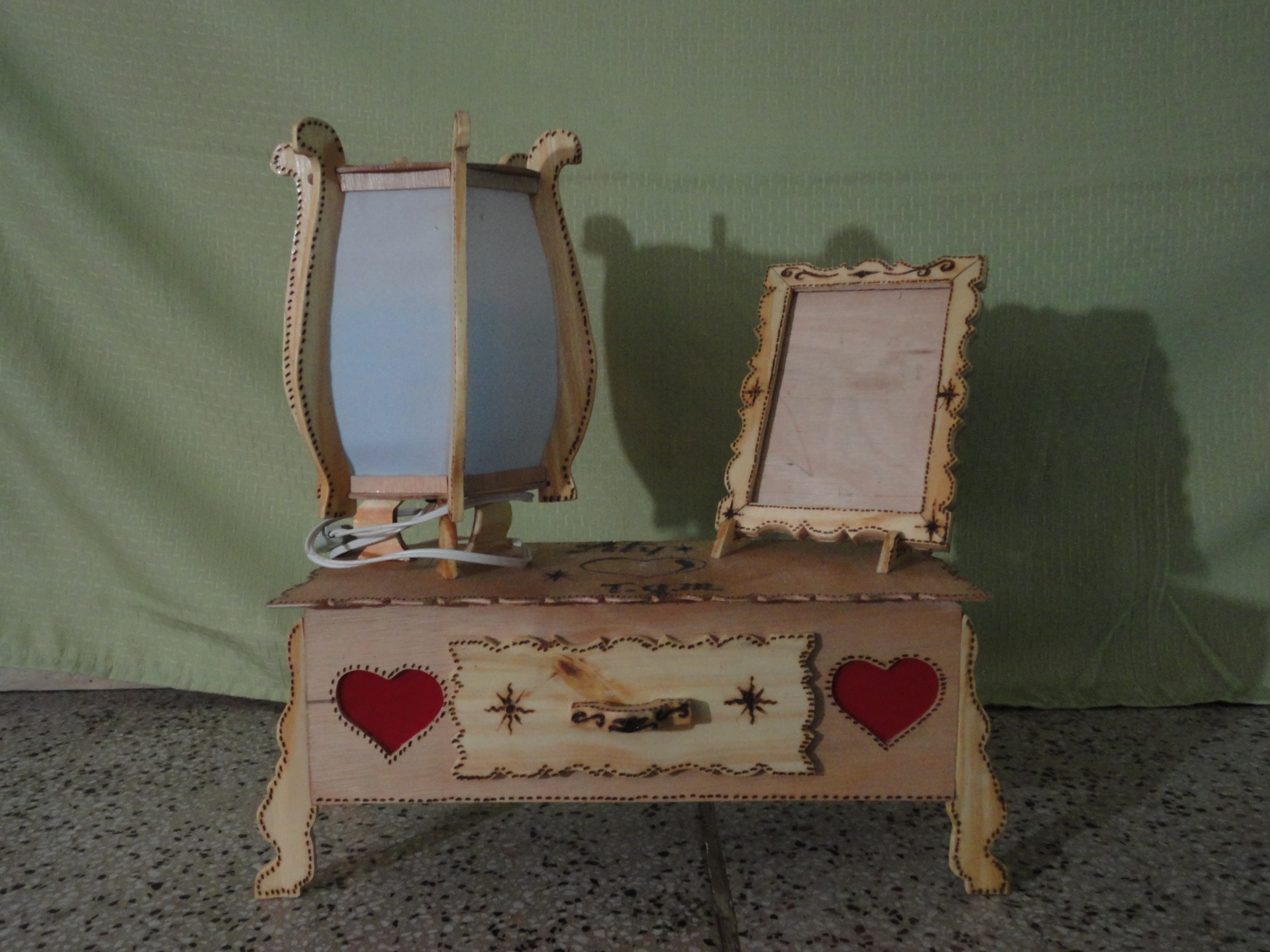 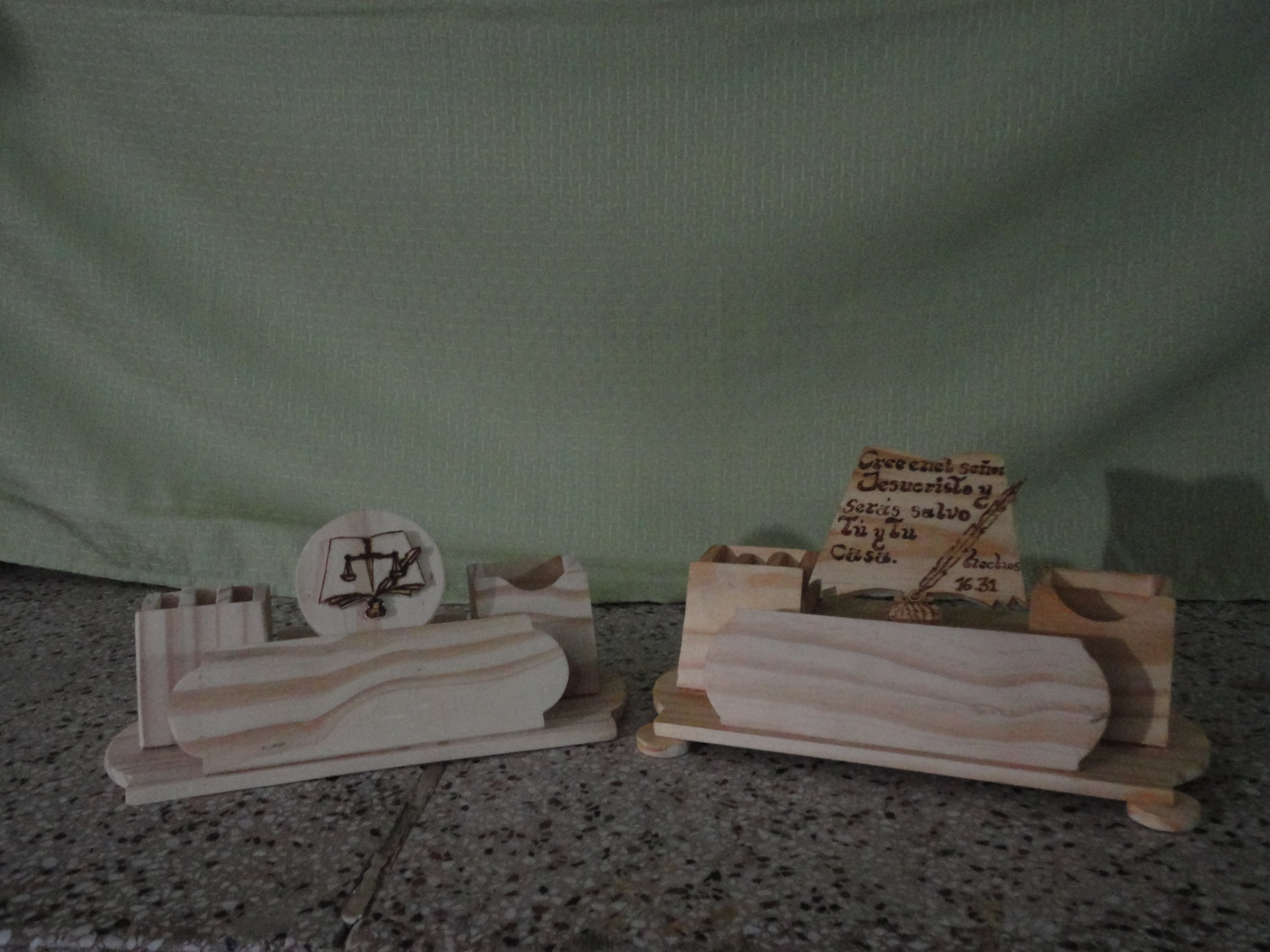 TALLER DE COSTURA
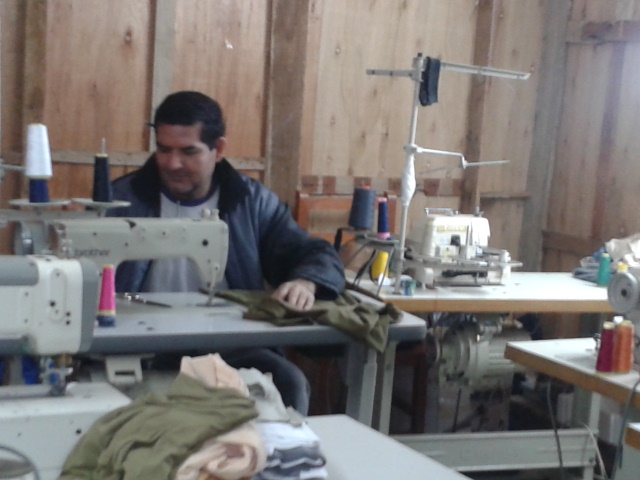 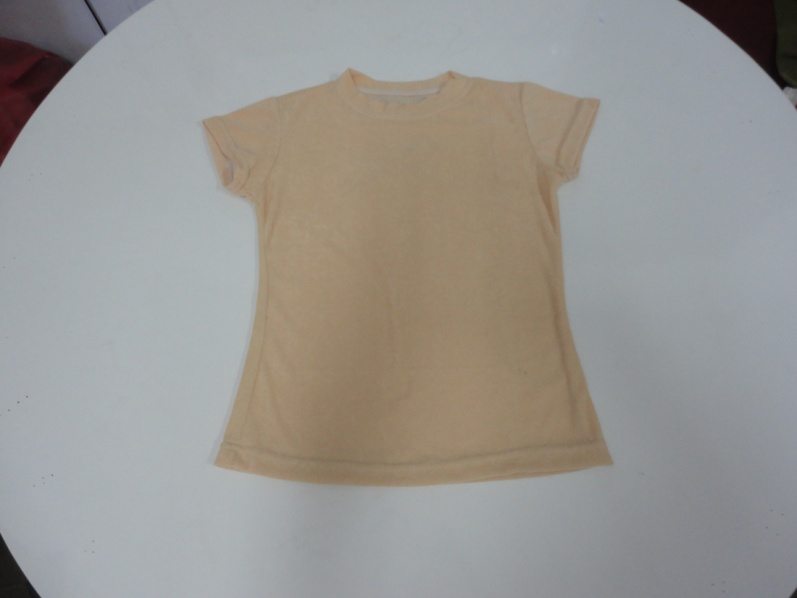 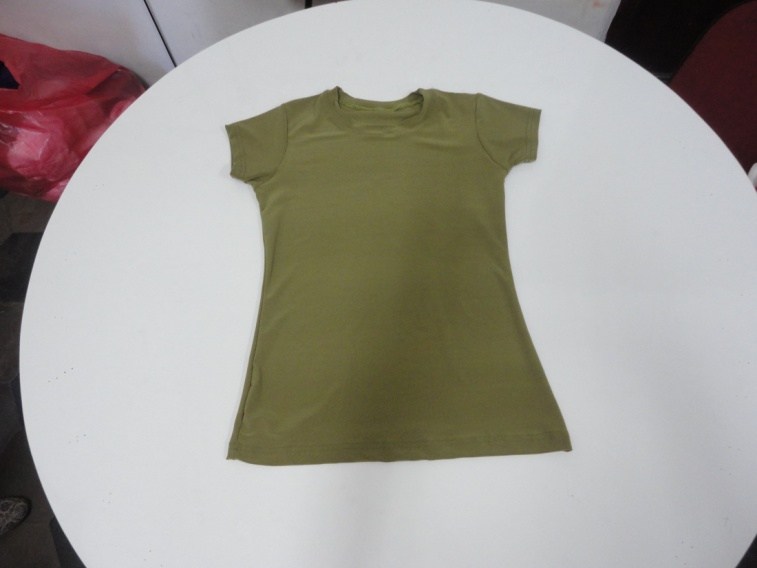 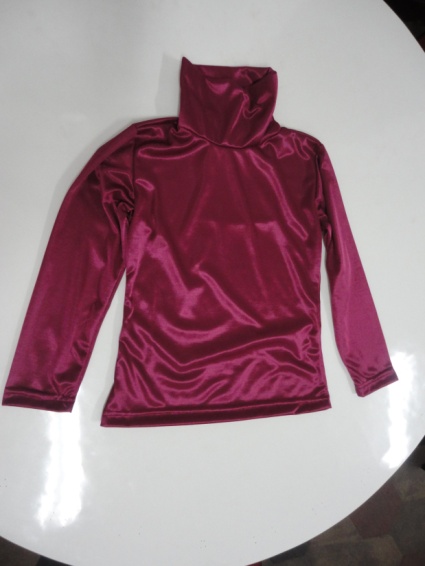 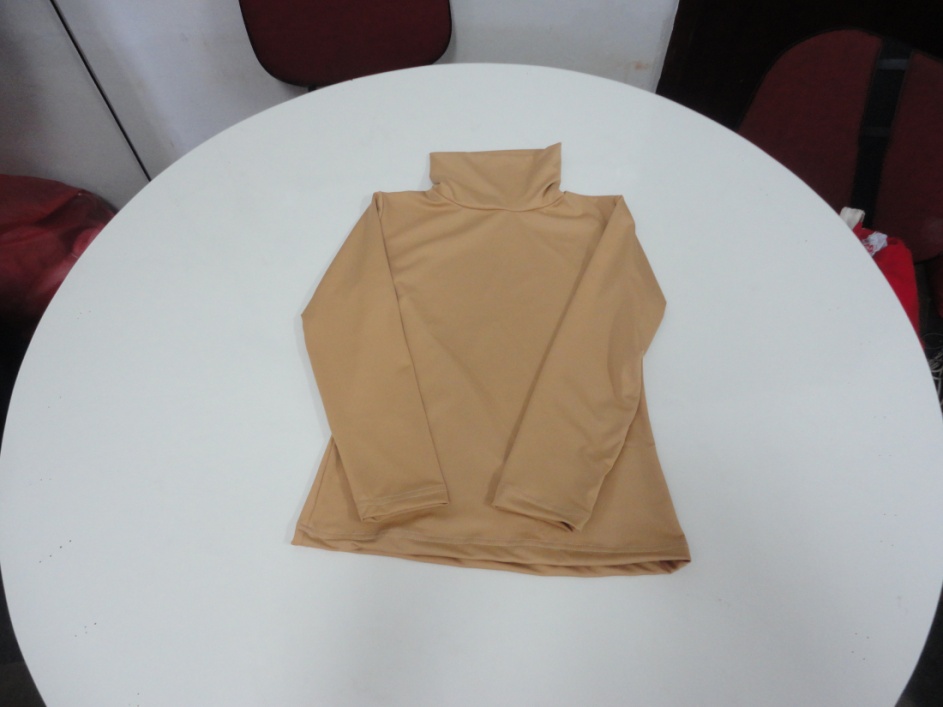 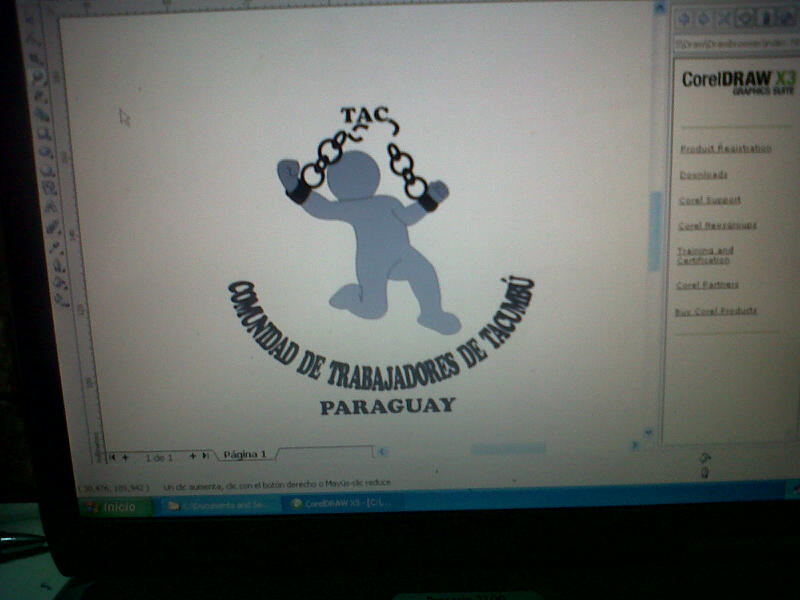 Al comprar producto TAC , colaboro con la reinserción de mi gente…
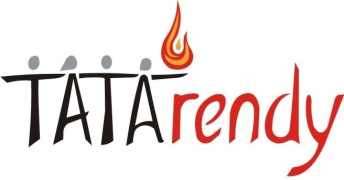